Chapter 19
Share-Based Compensation and Earnings Per Share
[Speaker Notes: In this chapter, we look at some common forms of compensation in which the amount of the compensation employees receive is tied to the market price of company stock. We will see that these share-based compensation plans—restricted stock awards, restricted stock units, stock options, and stock appreciation rights—create shareholders’ equity, which also often affects the way we calculate earnings per share. Specifically, we view these as potential common shares along with convertible securities, and we calculate earnings per share as if the securities already had been exercised or converted into additional common shares.]
Share-Based Compensation
LO19-1
Share-based awards are forms of payment whose value is tied to the market price of the company’s stock 
Share-based compensation plans include stock award plans, stock option plans, stock appreciation rights (SARs), or one of the several similar plans
The goals are to provide compensation to designated employees, while sometimes providing those employees with a performance incentive
Accounting objective:
To determine the fair value of the compensation
To expense that compensation over the periods in which participants perform services
19-02
[Speaker Notes: Employee compensation plans frequently include share-based awards. These awards are forms of payment whose value is dependent on the value of the company’s stock. These may be outright awards of shares, stock options, or cash payments tied to the market price of shares. Sometimes only key executives participate in a stock benefit plan. Typically, an executive compensation plan is tied to performance in a strategy that uses compensation to motivate its recipients. Actual compensation depends on the market value of the shares.
 
Although the variations of share-based compensation plans are seemingly endless, each shares common goals. Whether the plan is a stock award plan, a stock option plan, a stock appreciation rights (SARs) plan, or one of the several similar plans, the goals are to provide compensation to designated employees, while sometimes providing those employees with some sort of performance incentive. Likewise, our goals in accounting for each of these plans are the same for each: (1) to determine the fair value of the compensation and (2) to expense that compensation over the periods in which participants perform services.]
Restricted Stock Plans
LO19-1
These plans usually are tied to continued employment
Restricted Stock Awards
The two primary types of restricted stock plans
Restricted Stock Units
19-03
[Speaker Notes: Executive compensation sometimes includes a grant of shares of stock or the right to receive shares. Usually, such shares are restricted in such a way as to provide some incentive to the recipient. Typically, restricted stock award plans are tied to continued employment. The two primary types of restricted stock plans are (a) restricted stock awards and (b) restricted stock units.]
Restricted Stock Plans (continued)
LO19-1
Restricted Stock Awards








Once the shares vest and the restrictions are lifted, paid-in capital
Restricted stock is replaced by common stock and paid-in capital
Excess of par
Any market price changes that might occur after that don’t affect the total compensation
Physical possession might be retained by the company
Awarded in the name of the employee
Shares
Subject to forfeiture by the employee if employment is terminated within some specified number of years from the date of grant
Not free to sell the shares during the restriction period
19-04
[Speaker Notes: In a restricted stock award, shares actually are awarded in the name of the employee, although the company might retain physical possession of the shares. The employee has all rights of a shareholder, subject to certain restrictions or forfeiture. Ordinarily, the shares are subject to forfeiture by the employee if employment is terminated within some specified number of years from the date of grant. The employee usually is not free to sell the shares during the restriction period and a statement to that effect often is inscribed on the stock certificates. These restrictions give the employee incentive to remain with the company until rights to the shares vest.

The compensation associated with a share of restricted stock is the market price at the grant date of an unrestricted share of the same stock. This amount is accrued as compensation expense with a credit to paid-in capital-restricted stock, over the service period for which participants receive the shares, usually from the date of grant to when restrictions are lifted (the vesting date). Once the shares vest and the restrictions are lifted, paid-in capital—restricted stock is replaced by common stock and paid-in capital—excess of par. Any market price changes that might occur after that don’t affect the total compensation.]
Restricted Stock Plans (concluded)
LO19-1
Restricted Stock Units (RSUs)
Is a right to receive a specified number of shares of company stock
The company distributes the shares after the recipient of RSUs satisfies the vesting requirement
The recipient benefits by the value of the shares at the end of the vesting period
Terms of RSUs vary
The recipient sometimes is given the cash equivalent of the number of shares used to value the RSUs
The terms might stipulate that either the recipient or the company is allowed to choose whether to settle in stock or cash
19-05
[Speaker Notes: An increasingly popular variation of restricted stock awards is restricted stock units (RSUs). In fact, RSUs have become a much more popular form of compensation than their restricted stock award cousins. A restricted stock unit is a right to receive a specified number of shares of company stock. It could be a performance bonus, a signing bonus, or regular compensation. The employee doesn’t receive the stock right away. Instead, the shares are distributed as the recipient of RSUs satisfies the vesting requirement. So, like restricted stock awards, the recipient benefits by the value of the shares at the end of the vesting period. Unlike restricted stock awards, though, the shares are not issued at the time of the grant. Delaying the increase in outstanding shares is more acceptable to other shareholders.

Terms of RSUs vary. Sometimes, the recipient is given the cash equivalent of the number of shares used to value the RSUs. Or, the terms might stipulate that either the recipient or the company is allowed to choose whether to settle in stock or cash.]
Restricted Stock Units (RSUs); Apple Inc.
LO19-1
Share-Based Compensation (in part) 
Share-based compensation cost for RSUs is measured based on the closing fair market value of the Company’s common stock on the date of grant. . . . The Company recognizes share-based compensation expense over the award’s requisite service period on a straight-line basis.
19-06
[Speaker Notes: Illustration 19–1 Restricted Stock Units (RSUs); Apple Inc. 

As part of its share-based compensation plan, Apple Inc. provides compensation to executives in the form of RSUs as shown in the illustration.]
Restricted Stock Units (RSUs)
LO19-1
Under its restricted stock unit (RSU) plan, Universal Communications grants RSUs representing 5 million of its $1 par common shares to certain key executives at January 1, 2021. 
The shares are subject to forfeiture if employment is terminated within four years. 
Shares have a current market price of $12 per share.
January 1, 2021
No entry
Calculate total compensation expense:
$12
Fair value per share
Shares awarded
×   5 million
Total compensation
= $60 million
The total compensation is to be allocated to expense over the four-year service (vesting) period: 2021–2024.
$60 million ÷ 4 years = $15 million per year
19-07
[Speaker Notes: Illustration 19–2 Restricted Stock Award Plans or Restricted Stock Units (RSUs) 

Although RSUs delay the issuance of shares and avoid some administrative complexities of outright awards of restricted stock, accounting for RSUs to be settled in stock is essentially the same as for restricted stock awards. We see accounting for award plans or units of restricted stock demonstrated in the shown illustration.]
Restricted Stock Units (RSUs) (continued)
LO19-1
$60 million ÷ 4 years = $15 million per year
($ in millions)
Journal Entry –
 December 31, 2021, 2022, 2023, 2024
Credit
Debit
Compensation expense
15
Paid-in capital—restricted stock
15
($ in millions)
Journal Entry – December 31, 2024
Debit
Credit
Paid-in capital—restricted stock
60
Common stock
5
Paid-in capital—excess of par
55
5 million shares × $12
5 million shares × $1
[Speaker Notes: Illustration 19–2 Restricted Stock Award Plans or Restricted Stock Units (RSUs) (continued) 

If the employee will receive cash or can elect to receive cash, we consider the award to be a liability rather than equity, as is the case in the shown Illustration. When an RSU is considered to be a liability, we determine its fair value at the grant date and recognize that amount as compensation expense over the requisite service period consistent with the way we account for restricted stock awards, RSUs, and other share-based compensation. However, because these plans are considered to be liabilities payable in cash, the credit portion of the entry as we recognize compensation expense each year is to Liability—restricted stock. And, it’s necessary to periodically adjust the liability (and corresponding compensation) based on the change in the stock’s fair value until the liability is paid. Note that this is consistent with the way we account for other liabilities. Accounting for share-based compensation that’s considered to be a liability is demonstrated in Appendix of this chapter. 

If restricted stock shares or RSUs are forfeited because, say, the employee leaves the company, entries previously made related to that specific employee would simply be reversed. This would result in a decrease in compensation expense in the year of forfeiture. The total compensation, adjusted for the forfeited amount, is then allocated over the remaining service period.]
LO19-1
Concept Check: RSU Compensation Costs
Zarshenas Jewelers granted restricted stock units (RSUs) representing 120 million of its $1 par common shares to executives, subject to forfeiture if employment is terminated within four years. After the recipients of the RSUs satisfy the vesting requirement, the company will distribute the shares. The common shares had a market price of $5 per share on the grant date. The total compensation cost pertaining to the restricted stock units is:
$  15 million
$120 million
$150 million
$600 million
The correct answer is d:
$   5   		Fair value per share × 120 million	Shares represented by RSUs
$600 million	FV of shares represented by RSUs
19-09
[Speaker Notes: The correct answer is d:
$   5   	Fair value per share × 120 million	Shares represented by RSUs
$600 million    FV of shares represented by RSUs]
LO19-1
Concept Check: RSU Effect on Earnings
Garavelli Industries granted restricted stock units (RSUs) representing 60 million of its $1 par common shares to executives, subject to forfeiture if employment is terminated within three years. After the recipients of the RSUs satisfy the vesting requirement, the company will distribute the shares. The common shares had a market price of $8 per share on the grant date. Ignoring taxes, what is the effect on earnings in the year after the shares are granted to executives? 
$    0                
$  60 million
$160 million
$480 million
The correct answer is c:
$   8		Fair value per share ×  60 million	Shares represented by RSUs
$480 million	FV of shares represented by RSUs

The $480 million total compensation is expensed equally over the three-year vesting period, reducing earnings by $160 million each year.
19-10
[Speaker Notes: The correct answer is c:
$   8	Fair value per share ×  60 million	Shares represented by RSUs
$480 million     FV of shares represented by RSUs


The $480 million total compensation is expensed equally over the three-year vesting period, reducing earnings by $160 million each year.]
Stock Option Plans
LO19-2
Stock option plans give employees the option to purchase
A specified number of shares of the firm’s stock
At a specified exercise price
During a specified period of time
Historically, options were measured at their intrinsic values


Example:
An option that permits an employee to buy a share of stock with a market price of $25 for $10 has an intrinsic value of $15
Intrinsic value
Market price of the shares
Option price at which they can be acquired
19-11
[Speaker Notes: Stock option plans give employees the option to purchase (a) a specified number of shares of the firm’s stock, (b) at a specified price, (c) during a specified period of time. One of the most heated controversies in standard-setting history has been the debate over the amount of compensation to be recognized as expense for stock options. At issue is how the value of stock options is measured, which for most options determines whether any expense at all is recognized.

Historically, options have been measured at their intrinsic values—the simple difference between the market price of the shares and the option price at which they can be acquired. For instance, an option that permits an employee to buy $25-per-share stock for $10-per-share has an intrinsic value of $15.

However, plans in which the exercise price equals the market value of the underlying stock at the date of grant have no intrinsic value and therefore result in zero compensation when measured this way, even though the fair value of the options can be quite significant.]
Recognizing the Fair Value of Options
LO19-2
Compensation now is measured as the fair value of the stock options at the grant date 
We record that amount as compensation expense over the service period for which employees receive the options
The fair value is estimated by employing a recognized option pricing model
An option pricing model takes into account several variables, such as:
Exercise price of the option
Expected term of the option
Current market price of the stock
Expected dividends
Expected risk-free rate of return during the term of the option
Expected volatility of the stock
19-12
[Speaker Notes: We measure compensation as the fair value of the stock options at the grant date and then record that amount as compensation expense over the service period for which employees receive the options. Estimating the fair value requires the use of one of several option pricing models. These mathematical models assimilate a variety of information about a company’s stock and the terms of the stock option to estimate the option’s fair value. The model should take into account the following:

Exercise price of the option
Expected term of the option
Current market price of the stock
Expected dividends
Expected risk-free rate of return during the term of the option
Expected volatility of the stock]
LO19-2
Stock Options
At January 1, 2021, Universal Communications grants 10 million options to key executives. 
The options permit recipients to acquire 10 million of the company’s $1 par common shares within the next eight years, but not before December 31, 2024 (the vesting date). 
The exercise price is the market price of the shares on the date of grant, $35 per share. 
The fair value of the options, estimated by an appropriate option pricing model, is $8 per option.
January 1, 2021
No entry
Calculate total compensation expense:
Estimated fair value per option
$  8
Options granted
× 10 million
= $80 million
Total compensation
The total compensation is allocated to expense over the four-year service (vesting) period: 2021–2024 .
$80 million ÷ 4 years = $20 million per year
19-13
[Speaker Notes: Illustration 19–3 Stock Options

In the illustration, fair value is estimated at the date of grant. On January 1, 2021, no journal entry is recorded. Total compensation is calculated by multiplying estimated fair value per option of $8 by options granted of 10 million. This gives us a total compensation of $80 million. 

The total compensation is allocated to expense over the four-year service (vesting) period: 2021–2024. By dividing $80 million of total compensation by four years we get $20 million of compensation expense per year.]
LO19-2
Stock Options (continued)
At January 1, 2021, Universal Communications grants 10 million options to key executives. 
The options permit recipients to acquire 10 million of the company’s $1 par common shares within the next eight years, but not before December 31, 2024 (the vesting date). 
The exercise price is the market price of the shares on the date of grant, $35 per share. 
The fair value of the options, estimated by an appropriate option pricing model, is $8 per option.
$80 million ÷ 4 years = $20 million per year
Journal Entry – December 31, 2021, 2022, 2023, 2024
($ in millions)
Debit
Credit
Compensation expense
20
Paid-in capital—stock options
20
19-14
[Speaker Notes: Illustration 19–3 Stock Options (continued)

On December 31, 2021–2024, the company debits Compensation expense for $20 million, $80 million ÷ 4 years, and credits Paid-in capital—stock options for the same amount.]
LO19-2
Concept Check: Compensation Expense
On January 1, 2021, Parker and Ryan Insurance Company granted 30,000 stock options to certain executives. The options are exercisable no sooner than December 31, 2023, and expire on January 1, 2027. Each option can be exercised to acquire one share of $1 par common stock for $12. An option-pricing model estimates the fair value of the options to be $5 on the date of grant. The market price of the company’s stock was as follows:
	January 1, 2021		$14 
	December 31, 2021	  15
What amount should Parker and Ryan recognize as compensation expense for 2021? 
$10,000
$20,000
$30,000
$50,000
The correct answer is d:
Total compensation ($5 × 30,000) =	 $150,000
Vesting period (3 years)	 	        ÷ 3
Annual expense	$50,000
19-15
[Speaker Notes: The correct answer is d:
Total compensation ($5 × 30,000) = $150,000
Vesting period (3 years)                              ÷ 3
Annual expense                                   $50,000]
Estimated Forfeitures
LO19-2
At January 1, 2021, Universal Communications grants 10 million options to key executives. 
The options permit recipients to acquire 10 million of the company’s $1 par common shares within the next eight years, but not before December 31, 2024 (the vesting date). 
The exercise price is the market price of the shares on the date of grant, $35 per share. 
The fair value of the options, estimated by an appropriate option pricing model, is $8 per option. 
A forfeiture rate of 5% is expected.
$80 × 95% ÷ 4
$80 × 95% ÷ 4
($ in millions)
Journal Entry – 2021
Debit
Credit
Compensation expense
19
Paid-in capital—stock options
19
Credit
Debit
Journal Entry – 2022
Compensation expense
19
Paid-in capital—stock options
19
[Speaker Notes: Illustration 19–3A Default Approach: Forfeiture Estimates with Revisions 

If previous experience indicates that a material number of the options will be forfeited before they vest (due to employee turnover or violation of other terms of the options), we adjust the amount of compensation recorded (a) by estimating forfeitures or (b) as forfeitures occur. 

The default approach is to estimate the percentage of options that will be forfeited and adjust grant date calculation of the fair value of the options to reflect that expectation. For instance, if a forfeiture rate of 5% is expected, Universal’s estimated total compensation would be 95% of $80 million, or $76 million. In that case, the annual compensation expense in Illustration 19–3 would have been $19 million ($76 ÷ 4) instead of $20 million. We see the effect of that possibility in the illustration shown here.]
Estimated Forfeitures (continued)
LO19-2
At January 1, 2021, Universal Communications grants 10 million options to key executives. 
The options permit recipients to acquire 10 million of the company’s $1 par common shares within the next eight years, but not before December 31, 2024 (the vesting date). 
The exercise price is the market price of the shares on the date of grant, $35 per share. 
The fair value of the options, estimated by an appropriate option pricing model, is $8 per option. 
A forfeiture rate of 5% is expected.  During the third year, Universal revises its estimate of forfeitures from 5% to 10%.
[$80 × 90% x (3/4)] − ($19 + $19)
[$80 × 90% x (4/4)] − ($19 + $19 + $16)
($ in millions)
Journal Entry – 2023
Debit
Credit
Compensation expense
16
Paid-in capital—stock options
16
Credit
Debit
Journal Entry – 2024
Compensation expense
18
Paid-in capital—stock options
18
[Speaker Notes: Illustration 19–3A Default Approach: Forfeiture Estimates with Revisions (continued)

If the expectation changes, Universal should adjust the cumulative amount of compensation expense recorded to date in the year the estimate changes. 

Suppose, for instance, that during the third year, Universal revises its estimate of forfeitures from 5% to 10%. The new estimate of total compensation would then be $80 million × 90%, or $72 million. For the first three years, the portion of the total compensation that should have been reported would be $72 million × (3 ÷ 4), or $54 million, and since $38 million ($19 × 2) of that was recorded in 2021–2022 before the estimate changed, an additional $16 million would now be recorded in 2023. Then if the estimate isn’t changed again, the remaining $18 million ($72 − 54) would be recorded in 2024.

Here, for the year 2023, the company debits Compensation expense for $16 million and credits Paid-in capital—stock options for the same amount.

Similarly, for the year 2024, the company debits Compensation expense for $18 million and credits Paid-in capital—stock options for the same amount.]
Revisions as Forfeitures Occur
LO19-2
At January 1, 2021, Universal Communications grants 10 million options to key executives. 
The options permit recipients to acquire 10 million of the company’s $1 par common shares within the next eight years, but not before December 31, 2024 (the vesting date). 
The exercise price is the market price of the shares on the date of grant, $35 per share. 
The fair value of the options, estimated by an appropriate option pricing model, is $8 per option. 
In 2023, options with a fair value of $8 million when granted are forfeited due to executive turnover.
($ in millions)
Journal Entry – 2021
Debit
Credit
Compensation expense
20
Paid-in capital—stock options
20
Credit
Journal Entry – 2022
Debit
Compensation expense
20
Paid-in capital—stock options
20
19-18
[Speaker Notes: Illustration 19–3B Optional Approach: Revisions as Forfeitures Occur 

In an alternative approach, as a practical expedient, companies can elect to account for forfeitures of stock options (or restricted stock) when forfeitures actually occur, rather than estimate forfeitures that will occur during the vesting period. So rather than recording compensation expense and paid-in capital for the net amount of awards expected to vest, companies can choose to initially record compensation based on the total amount and then reduce compensation expense and paid-in capital only if and when forfeitures occur. Once a forfeiture occurs, we adjust the cumulative amount of compensation expense recorded to date in the year the forfeiture occurs and thereafter in a manner similar to the way estimates are adjusted as demonstrated in the previous estimated forfeitures illustration.]
Revisions as Forfeitures Occur (continued)
LO19-2
At January 1, 2021, Universal Communications grants 10 million options to key executives. 
The options permit recipients to acquire 10 million of the company’s $1 par common shares within the next eight years, but not before December 31, 2024 (the vesting date). 
The exercise price is the market price of the shares on the date of grant, $35 per share. 
The fair value of the options, estimated by an appropriate option pricing model, is $8 per option. 
In 2023, options with a fair value of $8 million when granted are forfeited due to executive turnover.
[($80 − $8) x (4/4)] − $20 − $20 − $14
[($80 − $8) x (3/4)] − $20 − $20
($ in millions)
When forfeitures actually occur
Journal Entry – 2023
Debit
Credit
Compensation expense
14
Paid-in capital—stock options
14
Credit
Journal Entry – 2024
Debit
Compensation expense
18
Paid-in capital—stock options
18
[Speaker Notes: Illustration 19–3B Optional Approach: Revisions as Forfeitures Occur (continued)

When actual forfeitures occur, Universal makes the journal entries shown in the illustration above. This election applies only to forfeitures related to employee turnover. For share-based plans with performance conditions (which we discuss later), companies must assess the probability that such conditions will be achieved. A company must disclose its policy election for forfeitures (estimated, or recorded as they occur).]
LO19-2
Stock Option Plans – When Options are Exercised
At January 1, 2021, Universal Communications grants 10 million options to key executives. 
The options permit recipients to acquire 10 million of the company’s $1 par common shares within the next eight years, but not before December 31, 2024 (the vesting date). 
The exercise price is the market price of the shares on the date of grant, $35 per share. 
The fair value of the options, estimated by an appropriate option pricing model, is $8 per option. 
Half the shares (5 million) are exercised on July 11, 2027, when the market price is $50 per share.
5 × $1
$35 × 5
($ in millions)
Journal Entry – July 11, 2027
Credit
Debit
Cash
175
Paid-in capital—stock options
40
Common stock
5
Paid-in capital—excess of par
210
½ the account balance
[Speaker Notes: Illustration 19–3 Stock Options (continued)

Assume that half the options in the illustration (five million shares) are exercised on July 11, 2027, when the market price is $50 per share. To record this transaction, Universal Communications debits Cash for $175 million, Paid-in capital—stock options for $40 million, and credits Common stock for $5 million. The difference is recorded as a credit to Paid-in capital—excess of par for $210 million.]
LO19-2
Stock Option Plans – When Unexercised Options Expire
At January 1, 2021, Universal Communications grants 10 million options to key executives. 
The options permit recipients to acquire 10 million of the company’s $1 par common shares within the next eight years, but not before December 31, 2024 (the vesting date). 
The exercise price is the market price of the shares on the date of grant, $35 per share. 
The fair value of the options, estimated by an appropriate option pricing model, is $8 per option. 
Half the shares (5 million) are exercised on July 11, 2027, when the market price is $50 per share.  
The remaining 5 million options are expired without being exercised.
($ in millions)
Journal Entry
Debit
Credit
Paid-in capital—stock options
40
Paid-in capital—expiration of stock options
40
19-21
[Speaker Notes: Illustration 19–3 Stock Options (concluded)

If options that have vested expire without being exercised, the entry as shown is made.

Paid-in capital—stock options becomes paid-in capital—expiration of stock options, when options expire without being exercised.

Here, the company debits Paid-in capital—stock options for $40 million and credits Paid-in capital—expiration of stock options for the same amount.

In effect, we rename the paid-in capital attributable to the stock option plan. Compensation expense for the four years’ service, as of the measurement date, is not affected.]
LO19-2
Stock Option Plans – Graded Vesting
Cliff vesting
The stock option plans that vest (become exercisable) on one single date
Graded vesting
Recipients gradually become eligible to exercise their options rather than all at once
Example:
A company might award stock options that vest 25% the first year, 25% the second year, and 50% the third year
A single fair value can be estimated for each of the options, even though they vest over different time periods, using a single weighted-average expected life of the options
19-22
[Speaker Notes: The stock option plans we have discussed so far vest (become exercisable) on one single date (e.g., four years from date of grant). This is referred to as cliff vesting. More frequently, though, awards specify that recipients gradually become eligible to exercise their options rather than all at once. This is called graded vesting. For instance, a company might award stock options that vest 25% the first year, 25% the second year, and 50% the third year, or maybe 25% each year for four years.

In such a case, the company can choose to account for the options essentially the same as the cliff-vesting plans we’ve discussed to this point. It can estimate a single fair value for each of the options, even though they vest over different time periods, using a single weighted-average expected life of the options. The company then allocates total compensation cost (fair value per option times number of options) over the entire vesting period.]
Stock Options; Graded Vesting; Separate Valuation Approach
LO19-2
At January 1, 2021, Taggart Mobility issued 10 million executive stock options permitting executives to buy 10 million shares of stock for $25.
The vesting schedule is 20% the first year, 30% the second year, and 50% the third year (graded vesting).
The value of the options that vest over the 3-year period is estimated at January 1, 2021, by separating the total award into three groups (or tranches) according to the year in which they vest (because the expected life for each group differs). 
The fair value of the options as of January 1, 2021, is estimated as follows:
Vesting Date
Amount Vesting
Fair Value per Option
Dec. 31, 2021
20%
$3.50
Dec. 31, 2022
$4.00
30%
Dec. 31, 2023
$6.00
50%
19-23
[Speaker Notes: Illustration 19–4 Stock Options; Graded Vesting; Separate Valuation Approach 

Most companies choose a slightly more complex method because it usually results in a lower expense. In this approach, each vesting group (or tranche) is viewed separately, as if it were a separate award.]
Stock Options; Graded Vesting; Separate Valuation Approach (continued)
LO19-2
Vesting Date
Number Vesting
Fair Value per Option
Compensation Cost
(shares in millions)
($ in millions)
Dec. 31, 2021
$3.50
2
$  7
Dec. 31, 2022
$4.00
3
12
Dec. 31, 2023
$6.00
5
30
10
$49
The compensation expense related to the options to be recorded each year 2021–2023 is:
Compensation Expense in: ($ in millions)
Shares Vesting at:
2023
Total
2021
2022
$  7
Dec. 31, 2021
$  7
Dec. 31, 2022
6
$  6
12
30
Dec. 31, 2023
10
10
$10
$23
$10
$49
$16
[Speaker Notes: Illustration 19–4 Stock Options; Graded Vesting; Separate Valuation Approach  (continued)

At any given date, a company must have recognized at least the amount vested by that date. The allocation in this instance meets that constraint:

The $23 million recognized in 2021 exceeds the $7 million vested
The $39 million ($23 + $16) recognized by 2022 exceeds the $19 million ($7 + $12) vested by the same time

Companies also can choose to use the straight-line method, which would allocate the $49 million total compensation cost equally to 2021, 2022, and 2023 at $16.333 million per year.]
Differences between IFRS and U.S. GAAP
LO19-14
19-25
[Speaker Notes: Recognition of Deferred Tax Asset for Stock Options. Under U.S. GAAP, a deferred tax asset (DTA) is created for the cumulative amount of the fair value of the options the company has recorded for compensation expense. The DTA is the tax rate times the amount of compensation. Under IFRS, the deferred tax asset isn’t created until the award is “in the money;” that is, it has intrinsic value. When it is in the money, the addition to the DTA is the portion of the intrinsic value earned to date times the tax rate.

Plans with Graded Vesting. When options have graded vesting, U.S. GAAP permits companies to account for each vesting amount separately, for instance as if there were three separate awards as in the previous illustration, but also allows companies the option to account for the entire award on a straight-line basis over the entire vesting period. Either way, the company must recognize at least the amount of the award that has vested by that date. 
Under IFRS, the straight-line choice is not permitted. Also, there’s no requirement that the company must recognize at least the amount of the award that has vested by each reporting date.]
Concept Check: IFRS Compensation Expense
LO19-2
At January 1, 2021, Naylor-Shaun Company had issued 40,000 executive stock options permitting executives to buy 40,000 shares of stock for $30. The vesting schedule is 20% the first year, 30% the second year, and 50% the third year (graded-vesting). The fair value of the options is estimated as follows: 
	Vesting	Amount	Fair Value
	Date	Vesting	per Option
	Dec. 31, 2021	20%	$  7
	Dec. 31, 2022	30%	$  8
	Dec. 31, 2023	50%	$12	
Assuming Naylor-Shaun prepares its financial statements in accordance with International Financial Reporting Standards, what is the compensation expense related to the options to be recorded in 2022? 
$  48,000
$  96,000
$128,000
$130,667
The correct answer is c:
	 2021	2022	2023	Total
Dec. 31, 2021	$ 56			$  56  (40,000 × 20% × $7)
Dec. 31, 2022	48	$  48		96  (40,000 × 30% × $8)
Dec. 31, 2023	  80	  80 	 $80	  240  (40,000 × 50% × $12)
	$184	$128	$80	  $392
[Speaker Notes: The correct answer is c:
	 2021	2022	2023	Total
Dec. 31, 2021	$ 56			$  56  (40,000 × 20% × $7)
Dec. 31, 2022	48	$  48		96  (40,000 × 30% × $8)
Dec. 31, 2023	  80	  80 	 $80	  240  (40,000 × 50% × $12)
	$184	$128	$80	  $392]
LO19-2
Stock Option Plans – Performance or Market Conditions
Plans with Performance or Market Conditions
Stock option plans often specify a performance condition or a market condition that must be satisfied before employees are allowed the benefits of the award
Objective:
To provide employees with additional incentive for managerial achievement
Example:
An option might not be exercisable until a performance target is met
The way such plans are accounted for depends on whether the condition is:
Performance-based or 
Market-based
19-27
[Speaker Notes: Stock option (and other share-based) plans often specify a performance condition or a market condition that must be satisfied before employees are allowed the benefits of the award. The objective is to provide employees with additional incentive for managerial achievement. For instance, an option might not be exercisable until a performance target is met. The target could be divisional revenue, earnings per share, sales growth, or rate of return on assets. The possibilities are limitless. On the other hand, the target might be market-related, perhaps a specified stock price or a stock price change exceeding a particular index. The way we account for such plans depends on whether the condition is performance-based or market-based.]
Plans with Performance Conditions
LO19-2
Recognition of compensation expense for performance-based options depends:
Initially on whether it’s probable that the performance target will be met and
Ultimately on whether the performance target actually is met
19-28
[Speaker Notes: Whether we recognize compensation expense for performance-based options depends (a) initially on whether it’s probable that the performance target will be met and (b) ultimately on whether the performance target actually is met. Accounting is as described earlier for other stock options. Initial estimates of compensation cost as well as subsequent revisions of that estimate take into account the likelihood of both forfeitures and achieving performance targets.]
Plans with Performance Conditions (continued)
LO19-2
Example:
At January 1, 2021, Universal Communications grants options that permit key executives to acquire 10 million of the company’s $1 par common shares. The fair value of the options is $8 per option.  The options are only exercisable if sales increase by 10% after four years.
The initial expectation is that it is probable that sales will increase by 10% after four years
$80 million
=
$8
10 million
×
Options expected to vest
Fair value per option
Estimated
total
compensation
19-29
[Speaker Notes: Illustration 19–3 Stock Options

Suppose we estimate that it is probable that sales at Universal will increase by 10% after four years. Then, our estimate of the total compensation is $80 million.]
Plans with Performance Conditions (continued 2)
LO19-2
Example:
At January 1, 2021, Universal Communications grants options that permit key executives to acquire 10 million of the company’s $1 par common shares. The fair value of the options is $8 per option.  The options are only exercisable if sales increase by 10% after four years.
After two years we estimated that it is not probable that sales will increase by 10% after four years
0
=
$8
0
×
Options expected to vest
Fair value per option
Estimated
total
compensation
We would reverse the $40 million expensed in 2021–2022
19-30
[Speaker Notes: Illustration 19–3 Stock Options

Suppose, though, that after two years, we estimate that it is not probable that sales will increase by 10% after four years. Then, our new estimate of the total compensation would change to $0.

In that case, we would reverse the $40 million expensed in 2021–2022. No compensation can be recognized for options that don’t vest due to performance targets not being met, and that’s our expectation.]
Plans with Performance Conditions (concluded)
LO19-2
Example:
At January 1, 2021, Universal Communications grants options that permit key executives to acquire 10 million of the company’s $1 par common shares. The fair value of the options is $8 per option.
The options are only exercisable if sales increase by 10% after four years.
Our initial estimate is that it is not probable that sales will increase by 10% after four years
In the third year, we estimate that it is probable that sales will increase by 10% after 4 years.
($ in millions)
Journal Entry – 2023
Debit
Credit
Compensation expense [($80 × 3⁄4)) − $0]
60
Paid-in capital—stock options
60
Journal Entry – 2024
Compensation expense [($80 × 4⁄4) − $60]
20
Paid-in capital—stock options
20
[Speaker Notes: Illustration 19–3 Stock Options 

Conversely, assume that our initial expectation is that it is not probable that sales will increase by 10% after four years and so we record no annual compensation expense. But then, in the third year, we estimate that it is probable that sales will increase by 10% after four years. At that point, our revised estimate of the total compensation would change to $80 million, and we would reflect the cumulative effect on compensation in 2023 earnings and record compensation thereafter.]
Plans with Market Conditions
LO19-2
If the target is based on changes in the market rather than on performance, compensation is recorded as if there were no target
Compensation expense is recognized regardless of when the market condition is met
Many companies are moving away from stock options in favor of other forms of share-based compensation
Restricted stock awards
Restricted stock units
19-32
[Speaker Notes: Plans with Market Conditions
If the award contains a market condition (e.g., a share option with an exercisability requirement based on the stock price reaching a specified level), then no special accounting is required. The fair value estimate of the share option already implicitly reflects market conditions due to the nature of share option pricing models. So, we recognize compensation expense regardless of when, if ever, the market condition is met.

Decline in Popularity of Options
Recent years have witnessed a steady shift in the way companies compensate their top executives. At their peak in 1999, stock options represented about 78% of the average executive’s incentive pay. In 2016, stock options accounted for 15% of S&P 500 executive pay while restricted stock accounted for 47.2%. In the wake of past notorious accounting scandals, the image of stock options was tarnished in the view of many who believed that the potential to garner millions in stock option gains created incentives for executives to boost company stock prices through risky or fraudulent behavior. That image motivated many firms to move away from stock options in favor of other forms of share-based compensation, particularly restricted stock awards and, increasingly, restricted stock units. Also contributing to the rise of restricted stock is the feeling by many that it better aligns pay with performance. From the executive’s perspective, restricted stock is a more certain, though potentially less lucrative, form of compensation.]
Employee Share Purchase Plans
LO19-3
Permit all employees to buy shares directly from their company at favorable terms
Primary intent of these plans is to encourage employee ownership of the company’s shares
Loyalty is enhanced among employee shareholders
Benefits to the employees:
Allow employees to buy shares from their employer without brokerage fees and at a slight discount
(a) All employees can participate
Criteria for the plan being noncompensatory
(b) Employees have no longer than one month after the price is fixed to decide whether to participate
(c) The discount is no greater than 5%
[Speaker Notes: Employee share purchase plans often permit all employees to buy shares directly from their company at favorable terms. The primary intent of these plans is to encourage employee ownership of the company’s shares. Presumably loyalty is enhanced among employee-shareholders. The employee also benefits because, typically, these plans allow employees to buy shares from their employer without brokerage fees and, perhaps, at a slight discount. Some companies even encourage participation by matching or partially matching employee purchases.

When accounting for employee share purchase plans (ESPPs), we need to determine whether or not they provide compensation to employees. An ESPP is considered noncompensatory as long as 
substantially all employees can participate, 
employees have no longer than one month after the price is fixed to decide whether to participate, and 
the discount is no greater than 5% (or can be justified as reasonable).]
Employee Share Purchase Plans (continued)
LO19-3
If these criteria for the plan being noncompensatory are met, the sales of new shares are recorded as employees buy shares and do not record compensation expense
If these criteria for the plan being noncompensatory are not met, the discount to employees is considered to be compensation, and that amount is recorded as expense
Example:
An employee buys shares (no par) under the plan at 15% discount on the current market price of $1,000
$1,000 × 15%
Journal Entry
Debit
Credit
Cash (discounted price)
850
150
Compensation expense ($1,000 × 15%)
Common stock (market value)
1,000
[Speaker Notes: If these criteria for the plan being noncompensatory are met, we simply record the sale of new shares as employees buy them and do not record compensation expense

If these criteria for the plan being noncompensatory are not met, say the discount is 15%, accounting is similar to other share-based plans. The 15% discount to employees, then, is considered to be compensation, and that amount is recorded as expense. Compensation expense replaces the cash debit for any employer-provided portion. Say an employee buys shares (no par) under the plan for $850 rather than the current market price of $1,000. The $150 discount is recorded as compensation expense.

The purchase of shares at 15% discount is recorded as a debit to Cash for $850 and credit to Common stock for $1,000. The difference is recorded as a debit to Compensation expense for $150, calculated as $1,000 × 15%.]
Decision Makers’ Perspective
LO19-3
Analysts should be aware of the possibility of earnings management as a way to increase managers’ compensation
If a manager’s personal compensation includes company stock, stock options, or other compensation based on the value of the firm’s stock, it’s not hard to imagine an increased desire to ensure that market expectations are met and that reported earnings have a positive effect on stock prices
One way managers might manipulate numbers is to low-ball the data that go into the option-pricing models
19-35
[Speaker Notes: In previous chapters, we have revisited the concept of “earnings quality.” We also have noted that one rather common practice that negatively influences earnings quality is earnings management, which refers to companies’ use of one or more of several techniques designed to artificially increase (or decrease) earnings. A frequent objective of earnings management is to meet analysts’ expectations regarding projections of income. If a manager’s personal compensation includes company stock, stock options, or other compensation based on the value of the firm’s stock, it’s not hard to imagine an increased desire to ensure that market expectations are met and that reported earnings have a positive effect on stock prices. This is precisely the reaction these incentive compensation plans are designed to elicit. Investors and creditors, though, should be alert to indications of attempts to artificially manipulate income and realize that the likelihood of earnings management is probably higher for companies with generous share-based compensation plans.

One way managers might manipulate numbers is to low-ball the data that go into the option-pricing models. The models used to estimate fair value are built largely around subjective assumptions. That possibility emphasizes the need for investors to look closely at the assumptions used as reported in the stock option disclosure note, and particularly at how those assumptions change from year to year.]
Earnings Per Share
LO19-4
Earnings Per Share (EPS)
A way of summarizing the performance of business enterprises in a single number
The comparability of EPS numbers is maximized by minimizing the inconsistencies in their calculation from one company to the next
19-36
[Speaker Notes: A typical corporate annual report contains four comparative financial statements, an extensive list of disclosure notes and schedules, and several pages of charts, tables, and textual descriptions. Of these myriad facts and figures, the single accounting number that is reported most frequently in the media and receives by far the most attention by investors and creditors is earnings per share (EPS). The reasons for the considerable attention paid to earnings per share certainly include the desire to find a way to summarize the performance of business enterprises into a single number.

Summarizing performance in a way that permits comparisons is difficult because the companies that report the numbers are different from one another. And yet, the desire to condense performance to a single number has created a demand for EPS information. The profession has responded with rules designed to maximize the comparability of EPS numbers by minimizing the inconsistencies in their calculation from one company to the next.]
Basic Earnings Per Share
LO19-4
EPS
Earnings available to common shareholders
Weighted-average number of common shares outstanding
Calculation of EPS becomes more demanding when:
The number of shares has changed during the reporting period
The earnings available to common shareholders are diminished by dividends to preferred shareholders
We attempt to take into account the impending effect of potential common shares
19-37
[Speaker Notes: A firm is said to have a simple capital structure if it has no outstanding securities that could potentially dilute earnings per share. With a simple capital structure, the calculation of basic EPS is earnings available to common shareholders divided by the weighted-average number of common shares outstanding. In the most elemental setting, earnings per share (or net loss per share) is merely a firm’s net income (or net loss) divided by the number of shares of common stock outstanding throughout the year. The calculation becomes more demanding (a) when the number of shares has changed during the reporting period, (b) when the earnings available to common shareholders are diminished by dividends to preferred shareholders, or (c) when we attempt to take into account the impending effect of potential common shares.]
Fundamental Calculation of EPS
LO19-4
Sovran Financial Corporation reported net income of $154 million in 2021 (tax rate 25%). Its capital structure consisted of the following:
Common Stock
60 million common shares were outstanding
Jan. 1
(amounts in millions, except per share amount)
Basic EPS:
$154
Net income
= $2.57
60
Shares outstanding
19-38
[Speaker Notes: Illustration 19–5 Fundamental Calculation 

The illustration shows the basic calculation of EPS. Earnings per share is the company’s earnings of $154 million divided by the number of shares outstanding of 60 million. Here, we get a basic EPS value of $2.57 per share.]
LO19-5
Issuance of New Shares—Weighted Average
Sovran Financial Corporation reported net income of $154 million in 2021 (tax rate 25%). Its capital structure included the following:
Common Stock
Jan. 1
60 million common shares were outstanding
Mar. 1
12 million new shares were sold
(amounts in millions, except per share amount)
Basic EPS:
Net income
$154
$154
=
= $2.20
70
12 (10 /12)
60
+
New shares
Shares at Jan.1
Time weighted for fraction of year outstanding:March through December
19-39
[Speaker Notes: Illustration 19–6 Weighted Average 

Because the shares discussed in the previous illustration remained unchanged throughout the year, the denominator of the EPS calculation is simply the number of shares outstanding. But if the number of shares has changed, it’s necessary to find the weighted average of the shares outstanding during the period the earnings were generated. 

In this illustration, an additional 12 million shares had been issued on March 1 of the year just ended, we calculate the weighted-average number of shares to be 70 million. 

Because the new shares were outstanding only 10 months, or 10 ⁄ 12 of the year, we increase the 60 million shares already outstanding by the additional shares—weighted by the fraction of the year ( 10 ⁄ 12 ) they were outstanding. The weighted average is 60 + 12 ( 10 ⁄ 12 ) = 60 + 10 = 70 shares. The reason for time-weighting the shares issued is that the resources the stock sale provides the company are available for generating income only after the date the shares are sold. So, weighting is necessary to make the shares in the fraction’s denominator consistent with the income in its numerator.]
LO19-6
Stock Dividends and Stock Splits
Distribution of additional shares to existing shareholders
Change in the nature of the shares is reflected in a calculation of EPS by increasing the number of shares
19-40
[Speaker Notes: A stock dividend or a stock split is a distribution of additional shares to existing shareholders. But there’s an important and fundamental difference between the increase in shares caused by a stock dividend and an increase from selling new shares. When new shares are sold, both assets and shareholders’ equity are increased by an additional investment in the firm by shareholders. On the other hand, a stock dividend or stock split merely increases the number of shares without affecting the firm’s assets. In effect, the same pie is divided into more pieces. The result is a larger number of less valuable shares. This fundamental change in the nature of the shares is reflected in a calculation of EPS by simply increasing the number of shares.]
LO19-6
Stock Dividends and Stock Splits (continued)
Sovran Financial Corporation reported net income of $154 million in 2021 (tax rate 25%). Its capital structure included the following:
Common Stock
Jan. 1
60 million common shares were outstanding
Mar. 1
12 million new shares were sold
June 17
A 10% stock dividend was distributed
(amounts in millions, except per share amount)
Basic EPS:
Net income
$154
$154
=
= $2.00
77
(1.10)
12 (10 /12)
60
+
(1.10)
New shares
Shares at Jan. 1
Stock dividend adjustment
19-41
[Speaker Notes: Illustration 19–7 Stock Dividends and Stock Splits 

In the illustration, notice that the additional shares created by the stock dividend are not weighted for the time period they were outstanding. Instead, the increase is treated as if it occurred at the beginning of the year.

The number of shares outstanding after a 10% stock dividend is 1.10 times higher than before. This multiple is applied to both the beginning shares and the new shares sold before the stock distribution. If this had been a 25% stock dividend, the multiple would have been 1.25; a 2-for-1 stock split means a multiple of 2 and so on.

Notice that EPS without the 10% stock dividend ($2.20) is 10% more than it is with the stock distribution ($2). This is caused by the increase in the number of shares. But, unlike a sale of new shares, this should not be interpreted as a “dilution” of earnings per share. Shareholders’ interests in their company’s earnings have not been diluted. Instead, each shareholder’s interest is represented by more—though less valuable—shares.]
Reacquired Shares
LO19-6
The weighted-average number of shares is reduced if shares are reacquired during the period
Reacquired either as retired shares or as treasury stock
The number of reacquired shares is time-weighted for the fraction of the year they were not outstanding, prior to being subtracted from the number of shares outstanding during the period
When a stock distribution (dividend) occurs during the reporting period, any sales or purchases of shares that occur before, but not after, the distribution are increased by the distribution
19-42
[Speaker Notes: If shares were reacquired during the period (either retired or as treasury stock), the weighted-average number of shares is reduced. The number of reacquired shares is time-weighted for the fraction of the year they were not outstanding, prior to being subtracted from the number of shares outstanding during the period.

When a stock distribution occurs during the reporting period, any sales or purchases of shares that occur before the distribution are increased by the distribution. But the stock distribution does not increase the number of shares sold or purchased, if any, after the distribution.]
LO19-6
Reacquired Shares (continued)
Sovran Financial Corporation reported net income of $154 million in 2021 (tax rate 25%). Its capital structure included the following:
Common Stock
Jan. 1
60 million common shares were outstanding
Mar. 1
12 million new shares were sold
June 17
A 10% stock dividend was distributed
8 million shares were reacquired as treasury stock
Oct. 1
(amounts in millions, except per share amount)
Basic EPS:
Net income
$154
$154
= $2.05
=
75
−
8 (3 /12)
(1.10)
12 (10 /12)
60
+
(1.10)
New shares
Treasury shares
Shares at Jan. 1
Stock dividend adjustment
Fraction of year NOT outstanding:October through December
[Speaker Notes: Illustration 19–8 Reacquired Shares 

Let’s modify our continuing illustration to assume 8 million shares were reacquired on October 1 as treasury stock. The 8 million shares reacquired as treasury stock are weighted by (3/12) to reflect the fact they were not outstanding the last three months of the year.

Compare the adjustment for treasury shares with the adjustment for new shares sold. Each is time-weighted for the fraction of the year the shares were or were not outstanding. But also notice two differences. The new shares are added, while the reacquired shares are subtracted. The second difference is that the reacquired shares are not multiplied by 1.10 to adjust for the 10% stock dividend. The reason is the shares were repurchased after the June 17 stock dividend; the reacquired shares are 8 million of the new post-distribution shares.]
LO19-6
Concept Check: Earnings per Share
On December 31, 2020, Wayne Sparks Company had 600,000 shares of common stock issued and outstanding. Sparks issued a 5% stock dividend on June 30, 2021. On September 30, 2021, 20,000 shares of common stock were reacquired as treasury stock. What is the appropriate number of shares to be used in the basic earnings per share computation for 2021? 
595,000
625,000
630,000
635,000
The correct answer is b:
(600,000 × 1.05) − (20,000 × 3/12) = 625,000
Required after stock dividend, so don’t multiply by 1.05
Time weighted for fraction of year NOT outstanding:October thru December
[Speaker Notes: The correct answer is b:

(600,000 × 1.05) − (20,000 × 3/12) = 625,000]
Earnings Available to Common Shareholders
LO19-7
When a senior class of shareholders (like preferred shareholders) is entitled to a specified allocation of earnings (like preferred dividends) these amounts are subtracted from earnings before calculating earnings per share
We subtract dividends on cumulative preferred stock, even if not declared this period, the presumption being that the dividends eventually will be paid.
19-45
[Speaker Notes: The denominator in an EPS calculation is the weighted-average number of common shares outstanding. Logically, the numerator should similarly represent earnings available to common shareholders. This was automatic in our illustrations to this point because the only shares outstanding were common shares. But when a senior class of shareholders (like preferred shareholders) is entitled to a specified allocation of earnings (like preferred dividends), those amounts are subtracted from earnings before calculating earnings per share.]
LO19-7
Preferred Dividends
Sovran Financial Corporation reported net income of $154 million in 2021 (tax rate 25%). Its capital structure included the following:
Common Stock
January 1
60 million common shares were outstanding
March 1
12 million new shares were sold
June 17
A 10% stock dividend was distributed
October 1
8 million shares were reacquired as treasury stock
Preferred Stock Nonconvertible
January 1 – December 31
5 million shares 8%, $10 par
(amounts in millions, except per share amount)
8% × $10 par × 5 million shares
Basic EPS:
Preferred dividends
Net income
−
$154
$4
$150
= $2.00
=
75
8 (3 /12)
−
(1.10)
60
+
12 (10 /12)
(1.10)
Treasury shares
Shares at Jan. 1
New shares
Stock dividend adjustment
19-46
[Speaker Notes: Illustration 19–9 Preferred Dividends

In the illustration, preferred dividends are subtracted from net income so that “earnings available to common shareholders” is divided by the weighted-average number of common shares. Preferred dividends of $4 million, calculated as 8% × $10 par × 5 million shares, is deducted from the net income of $154 million. In this case, the basic EPS is calculated to be $2.00.

Note that if the preferred stock is cumulative, there needs to be an adjustment for preferred dividends even if no dividends were declared for the year.]
LO19-7
Concept Check: Basic EPS
At December 31, 2021 and 2022, Hathcock Company had outstanding 50 million common shares and 4 million shares of 10%, $10 par cumulative preferred stock. Net income for 2022 was $20 million. No dividends were declared in 2022. EPS for 2022 was:
$0.32
$0.37
$0.40
$0.48
The correct answer is a:
 $20M NI − $4M*  	 $16M 
    50M shs. 	       	   50M

*10% × $10 par × 4M shs.
=
=
$0.32
We subtract dividends on cumulative preferred stock, even if not declared this period.
19-47
[Speaker Notes: The correct answer is a:
 $20M NI − $4M*   = $16M = $0.32
    50M shs. 	          50M

*10% × $10 par × 4M shs.

We subtract dividends on cumulative preferred stock, even if not declared this period.]
Diluted Earnings Per Share
LO19-8
Potential Common Shares
Securities that are not common stock but might become common stock through their exercise or conversion
Complex capital structure
When any potential common shares are outstanding
Examples of potential common shares:
Convertible bonds
Convertible preferred stock
Stock options
Contingently issuable securities
A firm with a complex capital structure reports two EPS calculations:
Basic EPS ignores the dilutive effect of such securities
Diluted EPS incorporates the dilutive effect of all potential common shares
19-48
[Speaker Notes: Let’s consider a situation where there are convertible bonds outstanding that will significantly increase the number of common shares if bondholders exercise their options to exchange their bonds for shares of common stock. Securities such as these convertible bonds, while not currently being common stock, may become common stock through their exercise or conversion. Therefore, they may dilute (reduce) earnings per share and are called potential common shares. A firm is said to have a complex capital structure if potential common shares are outstanding. Besides convertible bonds, other potential common shares are convertible preferred stock, stock options, and contingently issuable securities. (We’ll discuss each of these shortly.) A firm with a complex capital structure reports two EPS calculations. Basic EPS ignores the dilutive effect of such securities, diluted EPS incorporates the dilutive effect of all potential common shares.]
Options, Rights, and Warrants
LO19-8
Options, Rights, and Warrants
Give holders the right to exercise their option to purchase common stock, at a specified exercise price
Dilution resulting from the possible exercise should be reflected in the calculation of diluted EPS, but not basic EPS
To include the dilutive effect of a security means to calculate EPS as if the potential increase in shares already has occurred
Assumptions:
Options (or rights, or warrants) were exercised at the beginning of the reporting period, or when the options were issued if that’s later
Cash proceeds from selling the new shares at the exercise price are used to buy back as many shares as possible at the shares’ average market price during the year
19-49
[Speaker Notes: Stock options, stock rights, and stock warrants are similar. Each gives its holders the right to exercise their option to purchase common stock, usually at a specified exercise price. The dilution that would result from their exercise should be reflected in the calculation of diluted EPS, but not basic EPS.

To include the dilutive effect of a security means to calculate EPS as if the potential increase in shares already has occurred (even though it hasn’t yet). So, for stock options (or rights, or warrants), we pretend the options have been exercised. In fact, we assume the options were exercised at the beginning of the reporting period, or when the options were issued if that’s later. We then assume the cash proceeds from selling the new shares at the exercise price are used to buy back as many shares as possible at the shares’ average market price during the year.]
LO19-8
Stock Options
Sovran Financial Corporation reported net income of $154 million in 2021 (tax rate 25%). Its capital structure included the following:
Common Stock
60 million common shares were outstanding
January 1
March 1
12 million new shares were sold
June 17
A 10% stock dividend was distributed
October 1
8 million shares were reacquired as treasury stock
(The average market price of the common shares during 2021 was $25 per share.)
Preferred Stock Nonconvertible
January 1 – December 31
5 million shares 8%, $10 par
Incentive Stock Options
Executive stock options granted in 2016, exercisable after 2020 for 15 million common shares at an exercise price of $20 per share
19-50
[Speaker Notes: Illustration 19–10 Stock Options

Stock options give their holders, company executives in this case, the right to purchase common stock at a specified exercise price, $20 in this case.]
LO19-8
Stock Options (continued)
Basic EPS (unchanged)
(amounts in millions, except per share amount)
Net income
Preferred dividends
−
$154
$4
$150
= $2.00
=
75
−
8 (3/12)
(1.10)
12 (10/12)
60
+
(1.10)
Treasury shares
Shares at Jan. 1
New shares
Stock dividend adjustment
Already adjusted for the stock dividend
Diluted EPS
Net income
Preferred dividends
−
$154
$4
$150
= $1.92
=
78
8 (3/12)
−
(1.10)
60
+
12 (10/12)
(1.10)
+
(15 − 12)
Shares at Jan. 1
Exercise of options
Treasury shares
New shares
Stock dividend adjustment
15 million × $20 ÷ $25
[Speaker Notes: Illustration 19–10 Stock Options (continued)

When we simulate the exercise of the stock options, we calculate EPS as if 15 million shares were sold at the beginning of the year. This obviously increases the number of shares in the denominator by 15 million shares. But it is insufficient to simply add the additional shares without considering the accompanying consequences. Remember, if this hypothetical scenario had occurred, the company would have had $300 million cash proceeds from the exercise of the options (15 million shares × $20 exercise price per share).

Obviously, there are literally hundreds of choices, and it’s unlikely that any two firms would spend the $300 million exactly the same way. But remember, our objective is to create some degree of uniformity in the way firms determine earnings per share so the resulting numbers are comparable. So, standard-setters decided on a single assumption for all firms to enhance comparability. 

For diluted EPS, we assume the proceeds from exercise of the options were used to reacquire shares as treasury stock at the average market price of the common stock during the reporting period. Consequently, the weighted-average number of shares is increased by the difference between the shares assumed issued and those assumed reacquired. In our illustration, 15 million shares issued minus 12 million shares reacquired ($300 million × $25 per share) equals 3 million net increase in shares. 

The way we take into account the dilutive effect of stock options is called the treasury stock method because of our assumption that treasury shares are purchased with the cash proceeds of the exercise of the options.]
LO19-8
Concept Check: Dilutive Shares Outstanding
Corbin Company had 100,000 shares of common stock outstanding. Options to purchase 5,000 shares of common stock were outstanding at the beginning of the year. The options can be exercised to purchase stock at $50 per share. The average market price of the stock was $80. The net increase in the dilutive earnings per share denominator is:
25,000 shares 
  5,000 shares
  3,125 shares
  1,875 shares
The correct answer is d: 
New shares = 	5,000
Shares bought back(5,000 × $50) ÷ $80 = 	3,125 Incremental shares 	 1,875
19-52
[Speaker Notes: The correct answer is d: 
New shares =                 5,000
Shares bought back(5,000 × $50) ÷ $80 =   3,125 Incremental shares        1,875]
Convertible Securities
LO19-9
Securities that can be converted into (exchanged for) shares of stock at the option of the holder of the security
So, convertible securities are potentially dilutive
The potentially dilutive effect of convertible securities is reflected in diluted EPS calculations by pretending they were converted into common stock occurred at the beginning of the period (or at the time the convertible security is issued, if that’s later). 
When we pretend they are converted:
The denominator of the EPS fraction is increased by the additional common shares that would have been issued upon conversion
The numerator is increased by the interest (after-tax) on bonds or other debt or the preferred dividends that would have been avoided if the convertible securities had not been outstanding due to having been converted
19-53
[Speaker Notes: Sometimes corporations include a conversion feature as part of a bond offering, a note payable, or an issue of preferred stock. Convertible securities can be converted into (exchanged for) shares of stock at the option of the holder of the security. For that reason, convertible securities are potentially dilutive. EPS will be affected if and when such securities are converted and new shares of common stock are issued. In the previous section you learned that the potentially dilutive effect of stock options is reflected in diluted EPS calculations by assuming the options were exercised. Similarly, the potentially dilutive effect of convertible securities is reflected in diluted EPS calculations by assuming they were converted.

By the if converted method, as it’s called, we assume the conversion into common stock occurred at the beginning of the period (or at the time the convertible security is issued, if that’s later). We increase the denominator of the EPS fraction by the additional common shares that would have been issued upon conversion. We increase the numerator by the interest (after-tax) on bonds or other debt or the preferred dividends that would have been avoided if the convertible securities had not been outstanding due to having been converted.]
LO19-9
Convertible Bonds
Sovran Financial Corporation reported net income of $154 million in 2021 (tax rate 25%). Its capital structure included the following:
Common Stock
60 million common shares were outstanding
January 1
March 1
12 million new shares were sold
June 17
A 10% stock dividend was distributed
October 1
8 million shares were reacquired as treasury stock
(The average market price of the common shares during 2021 was $25 per share.)
Preferred Stock Nonconvertible
January 1 – December 31
5 million shares 8%, $10 par
Incentive Stock Options
Executive stock options granted in 2016, exercisable after 2020 for 15 million common shares at an exercise price of $20 per share
Convertible Bonds
8%, $300 million face amount issued in 2020, convertible into 12 million common shares
19-54
[Speaker Notes: Illustration 19–11 Convertible Bonds

Let’s return to our continuing illustration and modify it to include the existence of convertible bonds.]
LO19-9
Convertible Bonds (continued)
Basic EPS (unchanged)
(amounts in millions, except per share amount)
Net income
Preferred dividends
$150
−
$154
$4
= $2.00
=
75
−
8 (3/12)
(1.10)
60
+
12( 10 /12)
(1.10)
Treasury shares
Shares at Jan. 1
New shares
Stock dividend adjustment
After-tax interest savings
Diluted EPS
8% x $300
Net income
Preferred dividends
−
$154
$24 − (25% x $24)
$4
+
$168
= $1.87
=
90
−
8(3/12)
(1.10)
60
+
12 (10/12)
12
(1.10)
+
(15 − 12)
+
Conversion of bonds
Shares at Jan. 1
Treasury shares
Exercise of options
New shares
Stock dividend adjustment
Already adjusted for the stock dividend
[Speaker Notes: Illustration 19–11 Convertible Bonds

The convertible bonds do not affect the calculation of basic EPS. 

For diluted EPS, we increase the denominator by the 12 million shares that would have been issued if the bonds had been converted. However, if that hypothetical conversion had occurred, the bonds would not have been outstanding during the year. What effect would the absence of the bonds have had on income? Obviously, the bond interest expense (8% × $300 million = $24 million) would have been saved, causing income to be higher. But saving the interest paid would also have meant losing a $24 million tax deduction on the income tax return. With a 25% tax rate that would mean paying $6 million more income taxes. So, to reflect in earnings the $18 million after-tax interest that would have been avoided in the event of conversion, we add back the $24 million of interest expense, but deduct 25% × $24 million for the higher tax expense. 

Our illustration describes the treatment of convertible bonds. The same treatment pertains to other debt that is convertible into common shares such as convertible notes payable. Remember from our discussion of debt in earlier chapters that all debt is similar, whether in the form of bonds, notes, or other configurations.]
LO19-9
Concept Check: Diluted EPS
On January 2, 2021, Sarah Lawrence Co. issued at face value $10,000 of 4% bonds convertible in total into 2,000 shares of Lawrence’s common stock. No bonds were converted during 2021. 
Throughout 2021, Lawrence had 10,000 shares of common stock outstanding. Lawrence’s 2021 net income was $2,000. The income tax rate is 25%.
No potential common shares other than the convertible bonds were outstanding during 2021.
Diluted earnings per share for 2021 would be: 
$0.20
$0.19
$0.17
$0.15
The correct answer is b:
   $2,000 NI   +     $400* − ($400 × .25)   	    $2,300
 10,000 shs.    +    2,000 Potential shares	    12,000

*$10,000 × 4%
$0.19
[Speaker Notes: The correct answer is b:
   $2,000 NI   +     $400* − ($400 × .25)   =    $2,300 = $0.19
 10,000 shs.    +    2,000 Potential shares	  12,000

*$10,000 × 4%]
Convertible Preferred Stock
LO19-9
EPS is calculated as if conversion already had occurred
Effect on EPS calculation:
Shares are added to the denominator of the EPS fraction
The preferred dividends in the numerator are not subtracted because those dividends would have been avoided if the preferred stock had been converted
19-57
[Speaker Notes: The potentially dilutive effect of convertible preferred stock is reflected in EPS calculations in much the same way as convertible debt. That is, we calculate EPS as if conversion already had occurred. Specifically, we add shares to the denominator of the EPS fraction. We do not subtract the preferred dividends in the numerator because those dividends would have been avoided if the preferred stock had been converted.]
LO19-9
Convertible Preferred Stock (continued)
Sovran Financial Corporation reported net income of $154 million in 2021 (tax rate 25%). Its capital structure included the following:
Common Stock
60 million common shares were outstanding
January 1
March 1
12 million new shares were sold
June 17
A 10% stock dividend was distributed
October 1
8 million shares were reacquired as treasury stock
(The average market price of the common shares during 2021 was $25 per share.)
Convertible into 3 million common shares
Preferred Stock
January 1 – December 31   5 million shares 8%, $10 par
Already adjusted for the stock dividend
Incentive Stock Options
Executive stock options granted in 2016, exercisable after 2020 for 15 million common shares at an exercise price of $20 per share
Convertible Bonds
8%, $300 million face amount issued in 2020, convertible into 12 million common shares
19-58
[Speaker Notes: Illustration 19–12 Convertible Preferred Stock 

In the illustration, we assume that the preferred stock is convertible into 3 million shares of common stock.]
Convertible Preferred Stock (continued 2)
LO19-9
Basic EPS (unchanged)
(amounts in millions, except per share amount)
Net income
Preferred dividends
$150
−
$154
$4
= $2.00
=
75
60
(1.10)
+
12(10 ÷ 12)
(1.10)
−
8 (3 ÷ 12)
Treasury shares
Shares at Jan. 1
New shares
Stock dividend adjustment
Diluted EPS
After-tax interest savings
Net income
Preferred dividends
$172
−
$154
$4
+
$24 − (25% x $24)
= $1.85
=
93
(15 − 12)
−
8(3 ÷ 12)
+
(1.10)
60
+
12(10 ÷ 12)
(1.10)
12
+
+
3
Exercise of options
Conversion of preferred shares
Conversion of bonds
Shares at 
Jan. 1
Treasury shares
New shares
Stock dividend adjustment
19-59
[Speaker Notes: The adjustment for the conversion of the preferred stock is applied only to diluted EPS computations. Basic EPS is unaffected. 

However, when diluted EPS is calculated, we hypothetically assume the convertible preferred stock was not outstanding. Accordingly, no preferred dividends on these shares would have been paid.]
LO19-9
Concept Check: Convertible Preferred Stock
Ellen Kelly Inc. had 200,000 shares of $0.50 par common stock, 10,000 shares of 5%, $20 par cumulative preferred stock, and 30,000 shares of 5%, $10 par preferred stock convertible into 10,000 common shares. Net income after taxes was $1,500,000. No dividends were declared during the year. Diluted EPS would be: 
$7.14
$7.07
$7.10
$7.00
The correct answer is c:
$1,500,000 − (10,000 × 5% × $20 par)
200,000 + 10,000 shares
Even though dividends were not declared, the cumulative preferred stock dividends are subtracted.
19-60
[Speaker Notes: The correct answer is c:

$1,500,000 − (10,000 × 5% × $20 par)
200,000 + 10,000 shares

Even though dividends were not declared, the cumulative preferred stock dividends are subtracted.]
Antidilutive Securities
LO19-10
If the effect of the conversion or exercise of potential common shares would be to increase, rather than decrease
Ignored when calculating both basic and diluted EPS
Example: Options, Warrants, Rights
When the buyback (average market) price is higher than the exercise price
The number of shares assumed repurchased is fewer than the number of shares assumed sold
Shares are sold at the exercise price and repurchased at the market price 
Buying back more shares than were sold
Produces a net decrease in the number of shares 
EPS would increase, not decrease
19-61
[Speaker Notes: At times, the effect of the conversion or exercise of potential common shares would be to increase, rather than decrease, EPS. These we refer to as antidilutive securities. Such securities are ignored when calculating both basic and diluted EPS.

Options, Warrants, Rights
In applying the treasury stock method, the number of shares assumed repurchased is fewer than the number of shares assumed sold. This is the case any time the buyback (average market) price is higher than the exercise price. Consequently, there will be a net increase in the number of shares, so earnings per share will decline.

On the other hand, when the exercise price is higher than the market price, to assume shares are sold at the exercise price and repurchased at the market price would mean buying back more shares than were sold. This would produce a net decrease in the number of shares. EPS would increase, not decrease. These would have an antidilutive effect and would not be considered exercised. A rational investor would not exercise options at an exercise price higher than the current market price.]
Antidilutive Warrants
LO19-10
Sovran Financial Corporation reported net income of $154 million in 2021 (tax rate 25%). Its capital structure included the following:
Common Stock
January 1
60 million common shares were outstanding
March 1
12 million new shares were sold
June 17
A 10% stock dividend was distributed
October 1
8 million shares were reacquired as treasury stock
Preferred Stock, Convertible into 3 Million Common Shares
January 1 – December 31
5 million shares 8%, $10 par
Incentive Stock Options
Executive stock options granted in 2016, exercisable after 2020 for 15 million common shares at an exercise price of $20 per share
Convertible Bonds
8%, $300 million face amount issued in 2020, convertible into 12 million common shares
Stock Warrants
Warrants granted in 2020, exercisable for 4 million common shares at an exercise price of $32.50 per share
Calculations:
The calculations of both basic and diluted EPS are unaffected by the warrants because the effect of exercising the warrants would be antidilutive
19-62
[Speaker Notes: Illustration 19–13 Antidilutive Warrants 

To assume 4 million shares were sold at the $32.50 exercise price and repurchased at the lower market price ($25) would mean reacquiring 5.2 million shares. That’s more shares than were assumed sold. Because the effect would be antidilutive, we simply ignore the warrants in the calculations.]
Antidilutive Securities (continued)
LO19-10
Convertible Securities
Difficult to determine whether the effect of conversion of convertible securities would be dilutive or antidilutive
Because the assumed conversion affects both the numerator and the denominator of the EPS fraction
Alternative way to determine whether convertible securities are dilutive and should be included in a diluted EPS calculation:
Incremental effect of conversion
Basic EPS
Antidilutive
>
Incremental effect of conversion
Basic EPS
Dilutive
>
19-63
[Speaker Notes: For convertible securities, it’s not immediately obvious whether the effect of their conversion would be dilutive or antidilutive because the assumed conversion would affect both the numerator and the denominator of the EPS fraction. We discovered each was dilutive only after including the effect in the calculation and observing the result—a decline in EPS. But there’s an easier way.

To determine whether convertible securities are dilutive and should be included in a diluted EPS calculation, we can compare the “incremental effect” of the conversion (expressed as a fraction) with the EPS fraction before the effect of any convertible security is considered. If the incremental effect of a security is higher than basic EPS, it is antidilutive.]
LO19-10
Antidilutive Securities—Convertible Securities
Basic EPS = $2.00 
Conversion of bonds
After-tax interest savings
+
$18
$24 − 25% (24)
=
= $1.50
< $2.00
+
12
12
Dilutive
Conversion of preferred stock
Preferred dividends
+
$4
< $2.00
=  $1.33
+
3
Conversion of
preferred shares
Dilutive
19-64
[Speaker Notes: For comparison, we determine the “earnings per incremental share” of the two convertible securities: bonds and preferred stock. Recall from our ongoing illustration that basic EPS is $2.00. The incremental effect of conversion of the bonds is the after-tax interest saved of $18 million divided by the additional common shares from conversion of 12 million. Since the incremental effect of bonds of $1.50 is less than the basic EPS of $2.00, it is dilutive. 

Similarly, the incremental effect of conversion of the preferred stock is the dividends that wouldn’t be paid divided of $4 million by the additional common shares from conversion of 3 million. Since the incremental effect of preferred stock of $1.33 is less than the basic EPS of $2.00, it is dilutive.]
Antidilutive Securities (concluded)
LO19-10
Order of Entry for Multiple Convertible Securities
A convertible security might seem to be dilutive when looked at individually but may be antidilutive when included in combination with other convertible securities
The earnings per incremental share is used to determine the sequence of including securities’ effects
The securities are included in reverse order, beginning with the lowest incremental effect (that is, most dilutive), followed by the next lowest
19-65
[Speaker Notes: A convertible security might seem to be dilutive when looked at individually but, in fact, may be antidilutive when included in combination with other convertible securities. This is because the order of entry for including their effects in the EPS calculation determines by how much, or even whether, EPS decreases as a result of their assumed conversion. Because our goal is to reveal the maximum potential dilution that might result, theoretically we should calculate diluted EPS using every possible combination of potential common shares to find the combination that yields the lowest EPS. But that’s not necessary.

We can use the earnings per incremental share we calculated to determine the sequence of including securities’ effects in the calculation. We include the securities in reverse order, beginning with the lowest incremental effect (that is, most dilutive), followed by the next lowest, and so on. This is, in fact, the order in which we included the securities in our continuing illustration.]
LO19-11
Additional EPS Issues
For the treasury stock method, “proceeds” include:
The amount, if any, received from the hypothetical exercise of options or vesting of restricted stock.
The total compensation from the award that’s not yet expensed.
Example: If the options are fully vested, all the compensation would have been expensed and this second component of the proceeds would be zero; if half vested, half the compensation would have been expensed and the remaining half would be added to the proceeds
19-66
[Speaker Notes: In calculating diluted EPS when stock options are outstanding, we assume the options have been exercised. That is, we pretend the company sold the shares specified by the options at the exercise price and that the “proceeds” were used to buy back (as treasury stock) as many shares as can be purchased at the average market price of the stock during the year. The proceeds for the calculation should include the amount received from the hypothetical exercise of the options ($300 million in Illustration 19–10). But that’s only the first of two possible components.

The second component of the proceeds is the total compensation from the award that’s not yet expensed. If the fair value of an option had been $4 at the grant date, the total compensation would have been 15 million shares times $4, or $60 million. In our illustration, though, we assumed the options were fully vested before 2021, so all $60 million already had been expensed and this second component of the proceeds was zero. If the options had been only half vested, half the compensation would have been unexpensed and $30 million would have been added to the $300 million proceeds. This would have been the case, for instance, if our calculation was made after two years of a four-year vesting period.

Why do the proceeds include these two components? We might think of it like this. The “proceeds” include everything the firm will receive from the award: (1) cash, if any, at exercise and (2) services from the recipient (value of award given as compensation). The reason we exclude the expensed portion is that, when it’s expensed, earnings are reduced, so that portion of the dilution already is reflected in EPS. Excluding that expensed portion from the proceeds avoids the additional dilution that would occur if we included those additional proceeds in our hypothetical buyback of shares. Hence, we avoid double-counting the dilutive effect of the compensation.]
Additional EPS Issues (continued)
LO19-11
Restricted Stock Awards and Units (RSUs) in EPS Calculations
Replaced stock options as the share-based compensation plan of choice
Represents potential common shares; their dilutive effect is included in diluted EPS
The shares are added to the denominator and then reduced by the number of shares that can be bought back with the “proceeds” at the average market price of the company’s stock during the year
19-67
[Speaker Notes: As we discussed earlier, restricted stock awards and their cousins, restricted stock units (RSUs), have replaced stock options as the share-based compensation plan of choice. Like stock options, they represent potential common shares and their dilutive effect is included in diluted EPS. In fact, they too are included using the treasury stock method. That is, the shares are added to the denominator and then reduced by the number of shares that can be bought back with the “proceeds” at the average market price of the company’s stock during the year.]
Additional EPS Issues (continued 2)
LO19-11
Restricted Stock Awards and Units (RSUs) in EPS Calculations
The first component of the proceeds:
Usually is absent because employees don’t pay to acquire their shares
Unvested restricted stock award shares and RSU shares are included in hypothetical EPS calculations
Fully vested shares are distributed and thus outstanding
The second component of the proceeds:
The proceeds for the EPS calculation include the total compensation from the unvested restricted stock that’s not yet expensed
19-68
[Speaker Notes: Unlike stock options, though, the first component of the proceeds usually is absent; employees don’t pay to acquire their shares. Also, only unvested restricted stock award shares and RSU shares are included in hypothetical EPS calculations; fully vested shares are actually distributed and thus outstanding.

The proceeds for the EPS calculation include the total compensation from the unvested restricted stock that’s not yet expensed, the second component.]
Additional EPS Issues (continued 3)
LO19-11
Restricted Stock Awards and Units (RSUs) in EPS Calculations
Example:
Under its restricted stock unit (RSU) plan, Universal Communications grants RSUs representing five million of its $1 par common shares to certain key executives at January 1, 2021. The shares are subject to forfeiture if employment is terminated within four years. Shares have a current market price of $12 per share.
Diluted EPS at the end of 2021 (first year)
No adjustment to the numerator
5 million − 3* million
= 2 million
5 million × $12 
= $60 million ÷ 4 years 
= $15 million each for 4 years
2021 
$60 million − 15 million
= $45 million
*Assumed purchase of treasury
$45
million
÷ $15
average market price
3
million shares
19-69
[Speaker Notes: For an example, refer back to the restricted stock in Illustration 19–2. The total compensation for the award is $60 million ($12 market price per share × 5 million shares). Because the restricted stock vests over four years, it is expensed as $15 million each year for four years. At the end of 2021, the first year, $45 million remains unexpensed, so $45 million would be the assumed proceeds in an EPS calculation. If we assume the average market price that year was, say, $15, the $45 million will buy back 3 million shares and we would add to the denominator of diluted EPS 2 million common shares.]
Additional EPS Issues (concluded)
LO19-11
Restricted Stock Awards and Units (RSUs) in EPS Calculations
Example:
Under its restricted stock unit (RSU) plan, Universal Communications grants RSUs representing five million of its $1 par common shares to certain key executives at January 1, 2021. The shares are subject to forfeiture if employment is terminated within four years. Shares have a current market price of $12 per share.
Diluted EPS at the end of 2022 (second year)
No adjustment to the numerator
5 million − 2.5* million
= 2.5 million
5 million × $12 
= $60 million ÷ 4 years 
= $15 million each for 4 years
2022 
$60 million − (15 million × 2)
= $30 million
*Assumed purchase of treasury
$30
million
÷ $12
average market price
2.5
million shares
19-70
[Speaker Notes: At the end of 2022, the second year, $30 million remains unexpensed, so assuming the average market price that year was, say, $12, we would add to the denominator of diluted EPS 2.5 million common shares.]
LO19-12
Contingently Issuable Shares
An agreement that specifies additional shares of common stock will be issued, contingent on the occurrence of some future circumstance
Contingent shares can be issuable to shareholders of an acquired company, certain key executives, or others in the event a certain level of performance is achieved
Contingent performance may be a desired level of income, a target stock price, or some other measurable activity level
Considered to be outstanding in the computation of diluted EPS if the target performance level already is being met
Example:
If shares will be issued at a future date if a certain level of income is achieved and that level of income or more was already reported this year, those additional shares are added to the denominator of the diluted EPS fraction
19-71
[Speaker Notes: Sometimes an agreement specifies that additional shares of common stock will be issued, contingent on the occurrence of some future circumstance. At times, contingent shares are issuable to shareholders of an acquired company, certain key executives, or others in the event a certain level of performance is achieved. Contingent performance may be a desired level of income, a target stock price, or some other measurable activity level. 

When calculating EPS, contingently issuable shares are considered to be outstanding in the computation of diluted EPS if the target performance level already is being met (assumed to remain at existing levels until the end of the contingency period). For example, if shares will be issued at a future date if a certain level of income is achieved and that level of income or more was already reported this year, those additional shares are simply added to the denominator of the diluted EPS fraction.]
Contingently Issuable Shares—Hunt Manufacturing Company
LO19-12
Note 12: Acquisitions (in part) 
The Company acquired Feeny Manufacturing Company of Muncie, Indiana, for 135,000 shares of restricted common stock with a value of $7.71 per share. Feeny Manufacturing Company is a manufacturer of kitchen storage products. The purchase agreement calls for the issuance of up to 135,000 additional shares of common stock in the next fiscal year based on the earnings of Feeny Manufacturing Company. . . .
19-72
[Speaker Notes: Illustration 19–14 Contingently Issuable Shares—Hunt Manufacturing Company 

In the disclosure note reproduced in the illustration, Hunt Manufacturing Co. reported contingent shares in connection with its acquisition of Feeny Manufacturing Company.]
Contingently Issuable Shares (continued)
LO19-12
If the target income next year is $150 million
Example:
Sovran Financial Corporation reported net income of $154 million in 2021 (tax rate 25%). Assume 3 million additional shares will become issuable to certain executives in the following year (2022) if net income that year is $150 million or more.
Assumed Issuance of Contingently Issuable Shares (diluted EPS):
$154 million > $150 million
No adjustment to the numerator
+ 3
Additional shares
19-73
[Speaker Notes: For clarification, we will refer to the continuing illustration of diluted EPS and assume 3 million additional shares will become issuable to certain executives in the following year (2022) if net income that year is $150 million or more. The net income for Sovran Financial in 2021 was $154 million, so the additional shares would be considered outstanding in the computation of diluted EPS by simply adding 3 million additional shares to the denominator of the EPS fraction.

Obviously, the 2022 condition ($150 million net income or more) has not been met yet since it’s only year 2021. But because that level of income was achieved in 2021, the presumption is it’s likely to be achieved in 2022 as well.]
Contingently Issuable Shares (concluded)
LO19-12
If the target income next year is $160 million
Example:
Sovran Financial Corporation reported net income of $154 million in 2021 (tax rate 25%). Assume 3 million additional shares will become issuable to certain executives in the following year (2022) if net income that year is $160 million or more.
$154 million < $160 million
So:
The contingent shares are ignored
19-74
[Speaker Notes: If the target income next year is $160 million, the contingent shares would simply be ignored in the calculations.]
When Potential Common Shares Are Reflected in EPS
LO19-12
Is the Dilutive Effect Reflected in the Calculation of EPS?*
Diluted EPS
Basic EPS
Potential Common Shares
Stock options (or warrants, rights)
yes
no
Restricted stock
no
yes
Convertible securities (bonds, notes, preferred stock)
no
yes
Contingently issuable shares
no
yesƗ
*The effect is not included for any security if its effect is antidilutive.
ƗUnless shares are contingent upon some level of performance not yet achieved.
19-75
[Speaker Notes: Illustration 19–15 When Potential Common Shares Are Reflected in EPS 

Under certain circumstances, securities that have the potential of reducing earnings per share by becoming common stock are assumed already to have become common stock for the purpose of calculating EPS. The table in the illustration summarizes the circumstances under which the dilutive effect of these securities is reflected in the calculation of basic and diluted EPS.]
How Potential Common Shares Are Reflected in a Diluted EPS Calculation
LO19-12
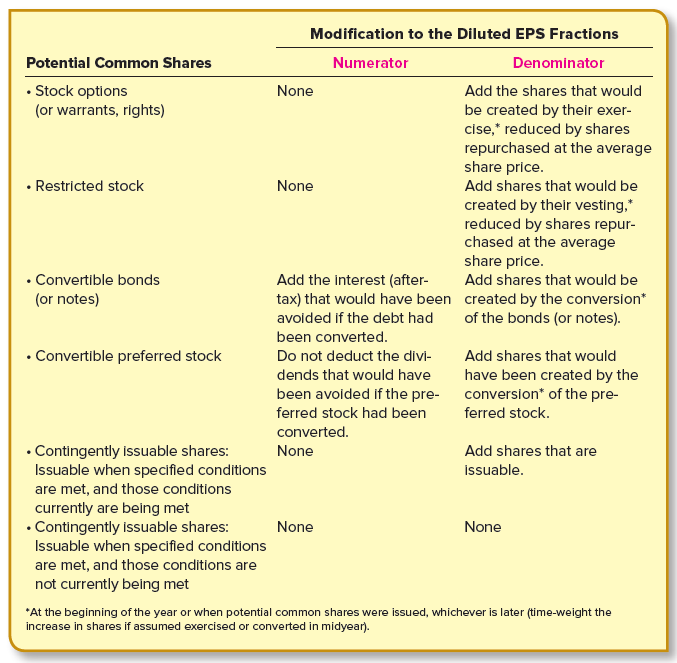 19-76
[Speaker Notes: Illustration 19–16 How Potential Common Shares Are Reflected in a Diluted EPS Calculation

The illustration summarizes the specific effects on the diluted EPS fraction when the dilutive effect of a potentially dilutive security is reflected in the calculation.]
Actual Conversions
LO19-12
Diluted EPS of convertible bonds that were converted during the year would be precisely the same as if not converted
Calculation of diluted EPS:
Actual conversion
This would cause an actual increase in shares from the date the convertible bonds are converted
These would be time-weighted so the denominator would increase by the fraction
The numerator would be higher because net income actually would be increased by the after-tax interest saved on the bonds
Assumed conversion
Assume conversion for the period before conversion because they were potentially dilutive during that period
19-77
[Speaker Notes: When calculating EPS in our example, we “pretended” the convertible bonds had been converted at the beginning of the year. What if they actually had been converted, let’s say on November 1? Interestingly, diluted EPS would be precisely the same. Here’s why:

The actual conversion would cause an actual increase in shares of 12 million on November 1. These shares would be time-weighted so the denominator would increase by a fraction. The numerator would be higher because net income actually would be increased by the after-tax interest saved on the bonds.
We would assume conversion for the period before November 1 because they were potentially dilutive during that period.]
Actual Conversions (continued)
LO19-12
Sovran Financial Corporation reported net income of $154 million in 2021 (tax rate 25%). Its capital structure included:
Convertible Bonds: 8%, $300 million face amount issued in 2020, convertible into 12 million common shares on November 1.
If not actually converted:
Assumed after-tax interest savings
+
$24 − 25% ($24)
$18
+
12
12
=
If converted on November 1:
Actual after-tax interest savings following conversion
Assumed after-tax interest savings before conversion
[$24 − 25% ($24)] × (2 ÷ 12)
+
[$24 − 25% ($24)] × (10 ÷ 12)
+
$3   +   $15
+
2    +     10
+12 (2 ÷ 12)
12 (10 ÷ 12)
Actual conversion of bonds
Assumed conversion of bonds
19-78
[Speaker Notes: In the first case the calculation is shown when the bonds are not actually converted. In the second case it is considered that the bonds are converted on November 1.

The actual conversion would cause an actual increase in shares of 12 million on November 1. These would be time-weighted so the denominator would increase by 12 ( 2 ⁄ 12 ). Also, the numerator would be higher because net income actually would be increased by the after-tax interest saved on the bonds for the last two months, [$24 − 25% ($24)] × ( 2 ⁄ 12 ). Be sure to note that this would not be an adjustment in the EPS calculation. Instead, net income would actually have been higher by [$24 − 25% ($24)] × ( 2 ⁄ 12 ) = $3. That is, reported net income would have been $157 rather than $154. 
We would assume conversion for the period before November 1 because they were potentially dilutive during that period. The 12 million shares assumed outstanding from January 1 to November 1 would be time-weighted for that 10-month period: 12 ( 10 ⁄ 12 ). Also, the numerator would be increased by the after-tax interest assumed saved on the bonds for the first 10 months, [$24 − 25% ($24)] × ( 10 ⁄ 12 ). 

Notice that the incremental effect on diluted EPS is the same either way.]
Conversion of Notes—The Clorox Company
LO19-12
Note 1: Significant Accounting Policies—Earnings Per Common Share
(in part) 
A $9,000,000 note payable to Henkel Corporation was converted into 1,200,000 shares of common stock on August 1. . . . Earnings per common share and weighted-average shares outstanding reflect this conversion as if it were effective during all periods presented.
19-79
[Speaker Notes: Illustration 19–17 Conversion of Notes—The Clorox Company 

The illustration shows the disclosure note Clorox Company reported after the conversion of convertible notes during the year.]
Financial Statement Presentation of Earnings Per Share Data
LO19-13
Basic EPS and diluted EPS must be reported separately for income from continuing operations and net income when the income statement includes discontinued operations
Per share amounts for discontinued operations would be disclosed either:
On the face of the income statement or
In the notes to financial statements
For all reporting periods presented in the comparative statements
Businesses without potential common shares present basic EPS only
19-80
[Speaker Notes: Recall that if a company disposes of a component of its operations, the company will report “discontinued operations” as a separate item within the income statement.

When the income statement includes discontinued operations, EPS data (both basic and diluted) must also be reported separately for income from continuing operations and net income. Per share amounts for discontinued operations would be disclosed either on the face of the income statement or in the notes to financial statements.

Basic and diluted EPS data should be reported on the face of the income statement for all reporting periods presented in the comparative statements. Businesses without potential common shares present basic EPS only.]
EPS Disclosure—H&R Block
LO19-13
19-81
[Speaker Notes: Illustration 19–18 EPS Disclosure—H&R Block 

Presentation on the face of the income statement is illustrated by the partial income statements of H&R Block, Inc., from its annual report for the year ended April 30, 2017.]
Financial Statement Presentation of Earnings Per Share Data (continued)
LO19-13
Disclosure notes should provide additional disclosures including:
A reconciliation of the numerator and denominator used in the basic EPS computations to the numerator and the denominator used in the diluted EPS computations
Any adjustments to the numerator for preferred dividends
Any potential common shares that weren’t included because they were antidilutive
Any transactions that occurred after the end of the most recent period that would materially affect earnings per share
19-82
[Speaker Notes: Disclosure notes should provide additional disclosures including:

A reconciliation of the numerator and denominator used in the basic EPS computations to the numerator and the denominator used in the diluted EPS computations
Any adjustments to the numerator for preferred dividends
Any potential common shares that weren’t included because they were antidilutive
Any transactions that occurred after the end of the most recent period that would materially affect earnings per share]
Reconciliation of Basic EPS Computations to Diluted EPS Computations
LO19-13
Earnings per Share Reconciliation:
Income
(Numerator)
Share
(Denominator)
Per Share
Amount
($ in millions)
Net income
$ 154
Preferred dividends
(4)
Basic earnings per share
150
75
$2.00
Stock options
None
3
Convertible debt
18
12
4
3
Convertible preferred stock
Diluted earnings per share
$ 172
93
$1.85
19-83
[Speaker Notes: Illustration 19–19 Reconciliation of Basic EPS Computations to Diluted EPS Computations 

Disclosure notes should provide a reconciliation of the numerator and denominator used in the basic EPS computations to the numerator and the denominator used in the diluted EPS computations. An example of this is presented in the illustration using the situation described in a previous illustration.]
Option-Pricing Theory
APPENDIX 19A
Option values have two essential components
Intrinsic Value
The benefit the holder of an option would realize by exercising the option rather than buying the underlying stock directly
An option that has an exercise price equal to or exceeding the market price of the underlying stock has zero intrinsic value
Time Value
Options also have a time value due to the fact that:
The holder of an option does not have to pay the exercise price until the option is exercised
The market price of the underlying stock may yet rise and create additional intrinsic value
The longer the time until expiration, other things being equal, the greater the time value
Subdivided into two components: (1) the effects of time value of money and (2) volatility value
19-84
[Speaker Notes: Option values have two essential components: (1) intrinsic value and (2) time value.

Intrinsic Value: Intrinsic value is the benefit the holder of an option would realize by exercising the option rather than buying the underlying stock directly. An option that permits an employee to buy $25 stock for $10 has an intrinsic value of $15. An option that has an exercise price equal to or exceeding the market price of the underlying stock has zero intrinsic value.

Time Value: In addition to their intrinsic value, options also have a time value due to the fact that (a) the holder of an option does not have to pay the exercise price until the option is exercised and (b) the market price of the underlying stock may yet rise and create additional intrinsic value. All options have time value so long as time remains before expiration. The longer the time until expiration, other things being equal, the greater the time value. For instance, the option with an intrinsic value of $15 might have a fair value of, say, $22 if time still remains until the option expires. The $7 difference represents the time value of the option. Time value can be subdivided into two components: (1) the effects of time value of money and (2) volatility value.]
Option-Pricing Theory (continued)
APPENDIX 19A
Volatility Value
One popular option pricing model is the Black–Scholes model which assumes a log-normal distribution
This assumption posits that the stock price is as likely to fall by half as it is to double and that large price movements are less likely than small price movements
The higher a stock’s volatility, the higher the probability of large increases or decreases in market price
19-85
[Speaker Notes: The volatility value represents the possibility that the option holder might profit from market price appreciation of the underlying stock while being exposed to the loss of only the value of the option, rather than the full market value of the stock. For example, fair value of an option to buy a share at an exercise price of $30 might be measured as $7. The potential profit from market price appreciation is conceptually unlimited. And yet, the potential loss from the stock’s value failing to appreciate is only $7. 

Option-pricing models make assumptions about the likelihood of various future stock prices by making assumptions about the statistical distribution of future stock prices that take into account the expected volatility of the stock price. One popular option pricing model, the Black–Scholes model, for instance, assumes a log-normal distribution. This assumption posits that the stock price is as likely to fall by half as it is to double and that large price movements are less likely than small price movements. The higher a stock’s volatility, the higher the probability of large increases or decreases in market price. Because the cost of large decreases is limited to the option’s current value, but the profitability from large increases is unlimited, an option on a highly volatile stock has a higher probability of a large profit than does an option on a less volatile stock.]
Effect of Variables on an Option’s Fair Value
APPENDIX 19A
19-86
[Speaker Notes: Illustration 19A–1 Effect of Variables on an Option’s Fair Value 

In summary, the fair value of an option is (a) its intrinsic value plus (b) its time value of money component plus (c) its volatility component. The variables that affect an option’s fair value and the effect of each are indicated in illustration.]
Stock Appreciation Rights
APPENDIX 19B
Enable an employee to benefit by the amount that the market price of the company’s stock rises without having to buy shares
Employees are awarded the share appreciation
Share appreciation
The amount by which the market price on the exercise date exceeds a prespecified price (usually the market price at the date of grant)
Usually payable in cash or the recipient has the choice between cash and shares
Example:
If the share price rises from $35 to $50, the employee receives $15 cash for each SAR held
19-87
[Speaker Notes: Stock appreciation rights (SARs) overcome a major disadvantage of stock option plans that require employees to actually buy shares when the options are exercised. Even though the options’ exercise price may be significantly lower than the market value of the shares, the employee still must come up with enough cash to take advantage of the bargain. This can be quite a burden if the award is sizable. In a nonqualified stock option plan, income taxes also would have to be paid when the options are exercised.

SARs offer a solution. Unlike stock options, these awards enable an employee to benefit by the amount that the market price of the company’s stock rises without having to buy shares. Instead, the employee is awarded the share appreciation, which is the amount by which the market price on the exercise date exceeds a prespecified price (usually the market price at the date of grant). For instance, if the share price rises from $35 to $50, the employee receives $15 cash for each SAR held. The share appreciation usually is payable in cash or the recipient has the choice between cash and shares.]
Stock Appreciation Rights—IBM Corporation
APPENDIX 19B
Long-Term Performance Plan (in part) 
SARs offer eligible optionees the alternative of electing not to exercise the related stock option, but to receive payment in cash and/or stock, equivalent to the difference between the option price and the average market price of IBM stock on the date of exercising the right.
19-88
[Speaker Notes: Illustration 19B–1 Stock Appreciation Rights—IBM Corporation 

The share appreciation usually is payable in cash or the recipient has the choice between cash and shares. A plan of this type offered by IBM is described in the illustration.]
Stock Appreciation Rights (continued)
APPENDIX 19B
Is it debt or is it equity?
The accounting treatment depends on whether the award is considered an equity instrument or a liability
If the employer can elect to settle in shares of stock rather than cash, the award is considered to be equity
If the employee will receive cash or can elect to receive cash, the award is considered to be a liability
19-89
[Speaker Notes: In some plans, the employer chooses whether to issue shares or cash at exercise. In other plans, the choice belongs to the employee. Who has the choice determines the way it’s accounted for. More specifically, the accounting treatment depends on whether the award is considered an equity instrument or a liability. If the employer can elect to settle in shares of stock rather than cash, the award is considered to be equity. On the other hand, if the employee will receive cash or can elect to receive cash, the award is considered to be a liability.

The distinction between share-based awards that are considered equity and those that are considered liabilities is based on whether the employer is obligated to transfer assets to the employee. A cash SAR requires the transfer of assets, and therefore is a liability. A stock option, on the other hand, is an equity instrument if it requires only the issuance of stock.]
Stock Appreciation Rights (continued 2)
APPENDIX 19B
SARs payable in shares (equity)
The fair value of the SARs is estimated at the grant date and we accrue that compensation to expense over the service period
The cash settlement of an equity award is treated like the repurchase of an equity instrument
The total compensation is not revised for subsequent changes in the price of the underlying stock
19-90
[Speaker Notes: When a SAR is considered to be equity (because the employer can elect to settle in shares of stock rather than cash), we estimate the fair value of the SARs at the grant date and accrue that compensation to expense over the service period. Normally, the fair value of a SAR is the same as the fair value of a stock option with the same terms. The fair value is determined at the grant date and accrued to compensation expense over the service period the same way as for other share-based compensation plans. The total compensation is not revised for subsequent changes in the price of the underlying stock.]
Stock Appreciation Rights (continued 3)
APPENDIX 19B
SARs payable in cash (liability)
The fair value of the SARs is estimated and that amount is recognized as compensation expense over the requisite service period
The fair value is periodically re-estimated in order to continually adjust the liability (and corresponding compensation) until it is paid
The periodic expense is the fraction of the total compensation earned to date by recipients of the SARs reduced by any amounts expensed in prior periods
19-91
[Speaker Notes: When a SAR is considered to be a liability (because the employee can elect to receive cash upon settlement), we estimate the fair value of the SARs and recognize that amount as compensation expense over the requisite service period consistent with the way we account for options and other share-based compensation. However, because these plans are considered to be liabilities, it’s necessary to periodically re-estimate the fair value in order to continually adjust the liability (and corresponding compensation) until it is paid. Be sure to note that this is consistent with the way we account for other liabilities.

The periodic expense (and adjustment to the liability) is the fraction of the total compensation earned to date by recipients of the SARs (based on the elapsed fraction of the service period) reduced by any amounts expensed in prior periods.]
Stock Appreciation Rights (continued 4)
APPENDIX 19B
At January 1, 2021, Universal Communications issued SARs that, upon exercise, entitle key executives to receive compensation equal in value to the excess of the market price at exercise over the share price at the date of grant.
The SARs vest at the end of 2024 (cannot be exercised until then) and expire at the end of 2028.
The fair value of the SARs, estimated by an appropriate option pricing model, is $8 per SAR at January 1, 2021.
The fair value re-estimated at December 31, 2021, 2022, 2023, 2024, and 2025, is $8.40, $8, $6, $4.30, and $5, respectively.
Case 1: SARs considered to be equity because Universal can elect to settle in shares of Universal stock at exercise
January 1, 2021
No entry
Calculated total compensation expense:
$  8
Estimated fair value per SAR
× 10 million
SARs granted
= $80 million
Total compensation
The total compensation is allocated to expense over the four-year service (vesting) period: 2021–2024
$80 million ÷ 4 years = $20 million per year
19-92
[Speaker Notes: Illustration 19B–2 Stock Appreciation Rights Case 1: Equity 

Case 1 in the illustration, considers SARs to be equity because Universal can elect to settle in shares of Universal stock at exercise. On January 1, 2021, there is no entry recorded. Total compensation of $80 million is calculated as estimated fair value per SAR of $8 multiplied by SARs granted of 10 million. 

The value of the award is expensed over the service period for which the compensation is provided. The total compensation allocated to expense over the four-year service (vesting) period, 2021–2024, is calculated as $80 million ÷ 4 years = $20 million per year.]
Stock Appreciation Rights (continued 5)
APPENDIX 19B
December 31, 2021, 2022, 2023, 2024
$80 million ÷ 4 years = $20 million per year
Journal Entry – December 31, 2021, 2022, 2023, 2024
($ in millions)
Debit
Credit
Compensation expense
20
Paid-in capital—SAR plan
20
19-93
[Speaker Notes: Illustration 19B–2 Stock Appreciation Rights Case 1: Equity (continued)

For December 31, 2021–2024, the company debits Compensation expense for $20 million, calculated as $80 million ÷ 4 years, and credits Paid-in capital—SAR plan for the same amount.]
Stock Appreciation Rights (continued 6)
APPENDIX 19B
At January 1, 2021, Universal Communications issued SARs that, upon exercise, entitle key executives to receive compensation equal in value to the excess of the market price at exercise over the share price at the date of grant.
The SARs vest at the end of 2024 (cannot be exercised until then) and expire at the end of 2028.
The fair value of the SARs, estimated by an appropriate option pricing model, is $8 per SAR at January 1, 2021.
The fair value re-estimated at December 31, 2021, 2022, 2023, 2024, and 2025, is $8.40, $8, $6, $4.30, and $5, respectively.
Case 2: SARs considered to be a liability because employees can elect to receive cash at exercise
January 1, 2021
No entry
$8.40 × 10 million × (1 ÷ 4)
December 31, 2021
($ in millions)
Journal Entry – December 31, 2021
Debit
Credit
Compensation expense
21
Liability—SAR plan
21
[Speaker Notes: Illustration 19B–2 Stock Appreciation Rights Case 2: Liability

In Case 2, SARs is considered to be a liability because employees can elect to receive cash at exercise. On January 1, 2021, there is no entry recorded. 

The value of the compensation is estimated each year at the fair value of the SARs. On December 31, 2021, the company debits Compensation expense for $21 million, calculated as $8.40 × 10 million × (1 ÷ 4), and credits Liability—SAR plan for the same amount.]
Stock Appreciation Rights (continued 7)
APPENDIX 19B
At January 1, 2021, Universal Communications issued SARs that, upon exercise, entitle key executives to receive compensation equal in value to the excess of the market price at exercise over the share price at the date of grant.
The SARs vest at the end of 2024 (cannot be exercised until then) and expire at the end of 2028.
The fair value of the SARs, estimated by an appropriate option pricing model, is $8 per SAR at January 1, 2021.
The fair value re-estimated at December 31, 2021, 2022, 2023, 2024, and 2025, is $8.40, $8, $6, $4.30, and $5, respectively.
Case 2: SARs considered to be a liability because employees can elect to receive cash at exercise
($ in millions)
Journal Entry – December 31, 2022
Debit
Credit
Compensation expense
19
Liability—SAR plan
19
[$8 × 10 million × (2 ÷ 4)] − 21
19-95
[Speaker Notes: Illustration 19B–2 Stock Appreciation Rights Case 2: Liability (continued)

The expense each year is the current estimate of total compensation that should have been recorded to date less the amount already recorded.

On December 31, 2022, the company debits Compensation expense for $19 million, calculated as [$8 × 10 million × (2 ÷ 4)] − 21 million, and credits Liability—SAR plan for the same amount.]
Stock Appreciation Rights (continued 8)
APPENDIX 19B
At January 1, 2021, Universal Communications issued SARs that, upon exercise, entitle key executives to receive compensation equal in value to the excess of the market price at exercise over the share price at the date of grant.
The SARs vest at the end of 2024 (cannot be exercised until then) and expire at the end of 2028.
The fair value of the SARs, estimated by an appropriate option pricing model, is $8 per SAR at January 1, 2021.
The fair value re-estimated at December 31, 2021, 2022, 2023, 2024, and 2025, is $8.40, $8, $6, $4.30, and $5, respectively.
Case 2: SARs considered to be a liability because employees can elect to receive cash at exercise
($ in millions)
Journal Entry – December 31, 2023
Debit
Credit
Compensation expense
5
Liability—SAR plan
5
[$6 × 10 million × (3 ÷ 4)] − 21 − 19
19-96
[Speaker Notes: Illustration 19B–2 Stock Appreciation Rights Case 2: Liability (continued)

Similarly, on December 31, 2023, the company debits Compensation expense for $5 million, calculated as [$6 × 10 million × (3 ÷ 4)] − 21 million − 19 million, and credits Liability—SAR plan for the same amount.]
Stock Appreciation Rights (continued 9)
APPENDIX 19B
At January 1, 2021, Universal Communications issued SARs that, upon exercise, entitle key executives to receive compensation equal in value to the excess of the market price at exercise over the share price at the date of grant.
The SARs vest at the end of 2024 (cannot be exercised until then) and expire at the end of 2028.
The fair value of the SARs, estimated by an appropriate option pricing model, is $8 per SAR at January 1, 2021.
The fair value re-estimated at December 31, 2021, 2022, 2023, 2024, and 2025, is $8.40, $8, $6, $4.30, and $5, respectively.
Case 2: SARs considered to be a liability because employees can elect to receive cash at exercise
($ in millions)
Journal Entry – December 31, 2024
Debit
Credit
Liability—SAR plan
2
Compensation expense
2
[$4.30 × 10 million × (4 ÷ 4)] − 21 − 19 − 5
19-97
[Speaker Notes: Illustration 19B–2 Stock Appreciation Rights Case 2: Liability (continued)

If the fair value falls below the amount expensed to date, both the liability and expense are reduced. On December 31, 2024, the company debits Liability—SAR plan for $2 million and credits Compensation expense also for $2 million, calculated as [$4.30 × 10 million × (4 ÷ 4)] − 21 − 19 − 5.

Note that the way we treat changes in compensation estimates entails a catch-up adjustment in the period of change, inconsistent with the usual treatment of a change in estimate.]
Stock Appreciation Rights (continued 10)
APPENDIX 19B
At January 1, 2021, Universal Communications issued SARs that, upon exercise, entitle key executives to receive compensation equal in value to the excess of the market price at exercise over the share price at the date of grant.
The SARs vest at the end of 2024 (cannot be exercised until then) and expire at the end of 2028.
The fair value of the SARs, estimated by an appropriate option pricing model, is $8 per SAR at January 1, 2021.
The fair value re-estimated at December 31, 2021, 2022, 2023, 2024, and 2025, is $8.40, $8, $6, $4.30, and $5, respectively.
Compensation expense and the liability continue to be adjusted until the SARs expire or are exercised.
($ in millions)
Journal Entry – December 31, 2025
Debit
Credit
Compensation expense
7
Liability—SAR plan
7
($5 × 10 million × all) − 21 − 19 − 5 + 2
19-98
[Speaker Notes: Illustration 19B–2 Stock Appreciation Rights Case 2: Liability (continued)

Compensation expense and the liability continue to be adjusted until the SARs expire or are exercised. 

On December 31, 2025, the company debits Compensation expense for $7 million, calculated as ($5 × 10 million × all) − 21 − 19 − 5 + 2, and credits Liability—SAR plan for the same amount.]
Stock Appreciation Rights (concluded)
APPENDIX 19B
At January 1, 2021, Universal Communications issued SARs that, upon exercise, entitle key executives to receive compensation equal in value to the excess of the market price at exercise over the share price at the date of grant.
The SARs vest at the end of 2024 (cannot be exercised until then) and expire at the end of 2028.
The fair value of the SARs, estimated by an appropriate option pricing model, is $8 per SAR at January 1, 2021.
The fair value re-estimated at December 31, 2021, 2022, 2023, 2024, and 2025, is $8.40, $8, $6, $4.30, and $5, respectively.
Assume that the SARs are exercised on October 11, 2026, when their fair value is $4.50, and executives choose to receive the market price appreciation in cash.
($4.50 × 10 million × all) − 50
($ in millions)
Journal Entry – October 11, 2026
Debit
Credit
Liability—SAR plan
5
Compensation expense
5
Liability—SAR plan (balance)
45
Cash
45
[Speaker Notes: Illustration 19B–2 Stock Appreciation Rights Case 2: Liability (continued)

It’s necessary to continue to adjust both compensation expense and the liability until the SARs ultimately either are exercised or lapse. Assume for example that the SARs are exercised on October 11, 2026, when their fair value is $4.50, and executives choose to receive the market price appreciation in cash.

Here, on October 11, 2026, the company first debits Liability—SAR plan for $5 million and credits Compensation expense also for $5 million, calculated as ($4.50 × 10 million × all) − 50. To record the next part of the transaction, the company debits Liability—SAR plan for $45 million, calculated as $50 million − $5 million and credits cash for the same amount.]
Stock Appreciation Rights: Changes in Liability
APPENDIX 19B
Liability—SAR Plan
($ in millions)
21
2021
19
2022
5
2023
2024
2
7
2025
2026
5
2026
45
0
Balance after exercise
19-100
[Speaker Notes: Illustration 19B–2 Stock Appreciation Rights Case 2: Liability (concluded)

Let’s look at the changes in the liability—SAR plan account during the 2021–2026 period. The liability is adjusted each period as changes in the fair value estimates cause changes in the liability. At the end of 2026, the balance in the account after the exercise is 0.]
Restricted Stock Units (RSUs) Payable in Cash
APPENDIX 19B
Sometimes the recipient is given the cash equivalent of shares instead of the shares
If the employee will receive cash, or can elect to receive cash, the award is considered to be a liability and accounted for the same as an SAR payable in cash
Its fair value is determined at the grant date and that amount is recognized as compensation expense over the requisite service period
The liability is periodically adjusted based on the change in the stock’s fair value until the liability is paid
19-101
[Speaker Notes: Recall from our discussion in the chapter that restricted stock units (RSUs) give the recipient the right to receive a set number of shares of company stock after the vesting requirement is satisfied. But, sometimes the recipient is given the cash equivalent of those shares instead. If the employee will receive cash or can elect to receive cash, as in the case of an SAR, we consider the award to be a liability. We determine its fair value at the grant date and recognize that amount as compensation expense over the requisite service period and, like SARs payable in cash, we periodically adjust the liability (and corresponding compensation) based on the change in the stock’s fair value until the liability is paid. Accounting for RSUs payable in cash is quite similar to accounting for the SARs payable in cash in case 2 of Illustration 19B–2. Of course, though, we would label the liability “Liability—restricted stock.” And, we would determine the periodic value of the liability (and compensation) as the actual fair value of the shares, rather than an estimated fair value as is necessary when valuing SARs.]
End of Chapter 19
19-102